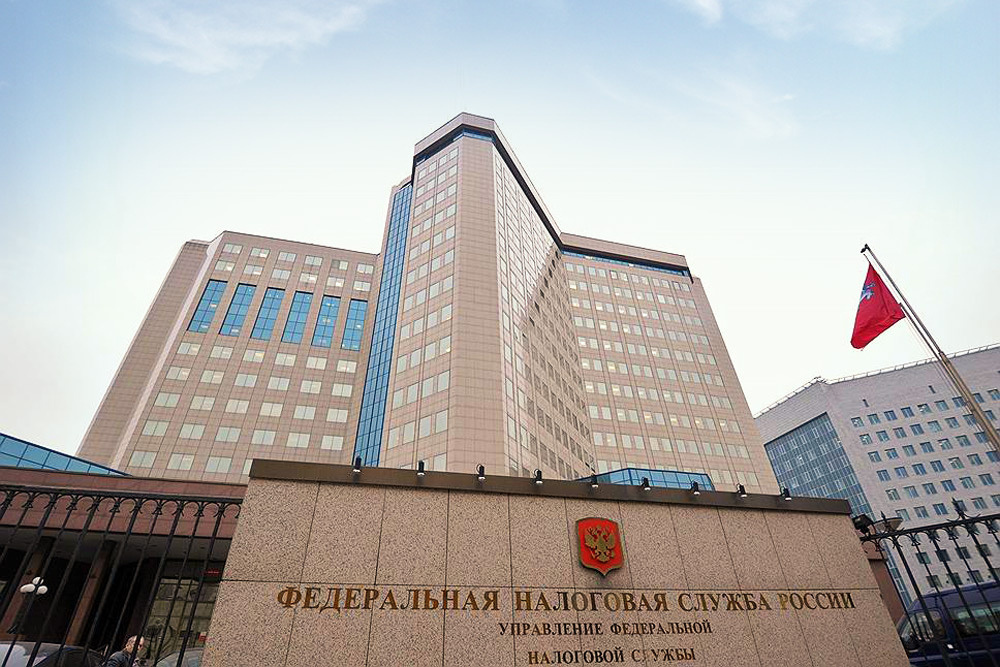 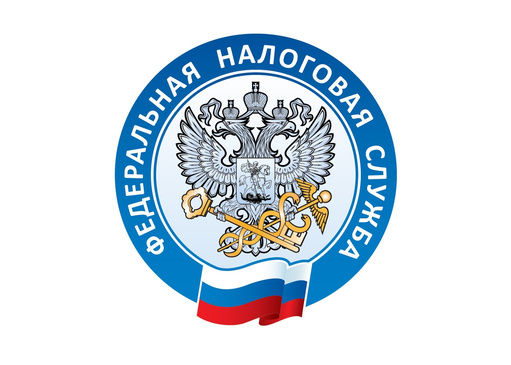 ИФНС России №10 по г. Москве
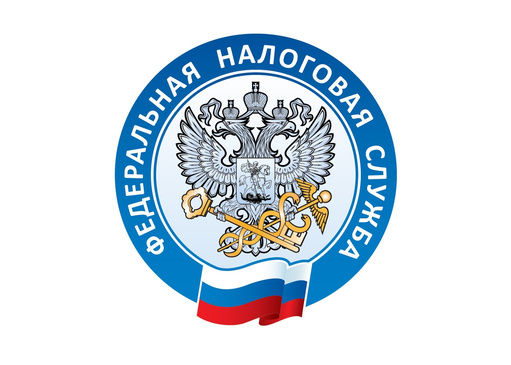 ФЕДЕРАЛЬНАЯ НАЛОГОВАЯ СЛУЖБА
ДЛЯ ЧЕГО НУЖЕН «ЛИЧНЫЙ КАБИНЕТ НАЛОГОПЛАТЕЛЬЩИКА»?
ЧТО ТАКОЕ «ЛИЧНЫЙ КАБИНЕТ НАЛОГОПЛАТЕЛЬЩИКА»?
С помощью личного кабинета налогоплательщик может взаимодействовать с налоговым органом через Интернет, например, контролировать состояние своих расчетов по налогам, получать налоговые уведомления, направлять заявления на получение налоговых вычетов, оплачивать налоги и т.д.
Личный кабинет налогоплательщика – это информационный ресурс, который размещен на официальном сайте ФНС России и может использоваться, в частности, для получения налогоплательщиком документов от налогового органа, а также для передачи в налоговый орган документов (информации), сведений в электронной форме.
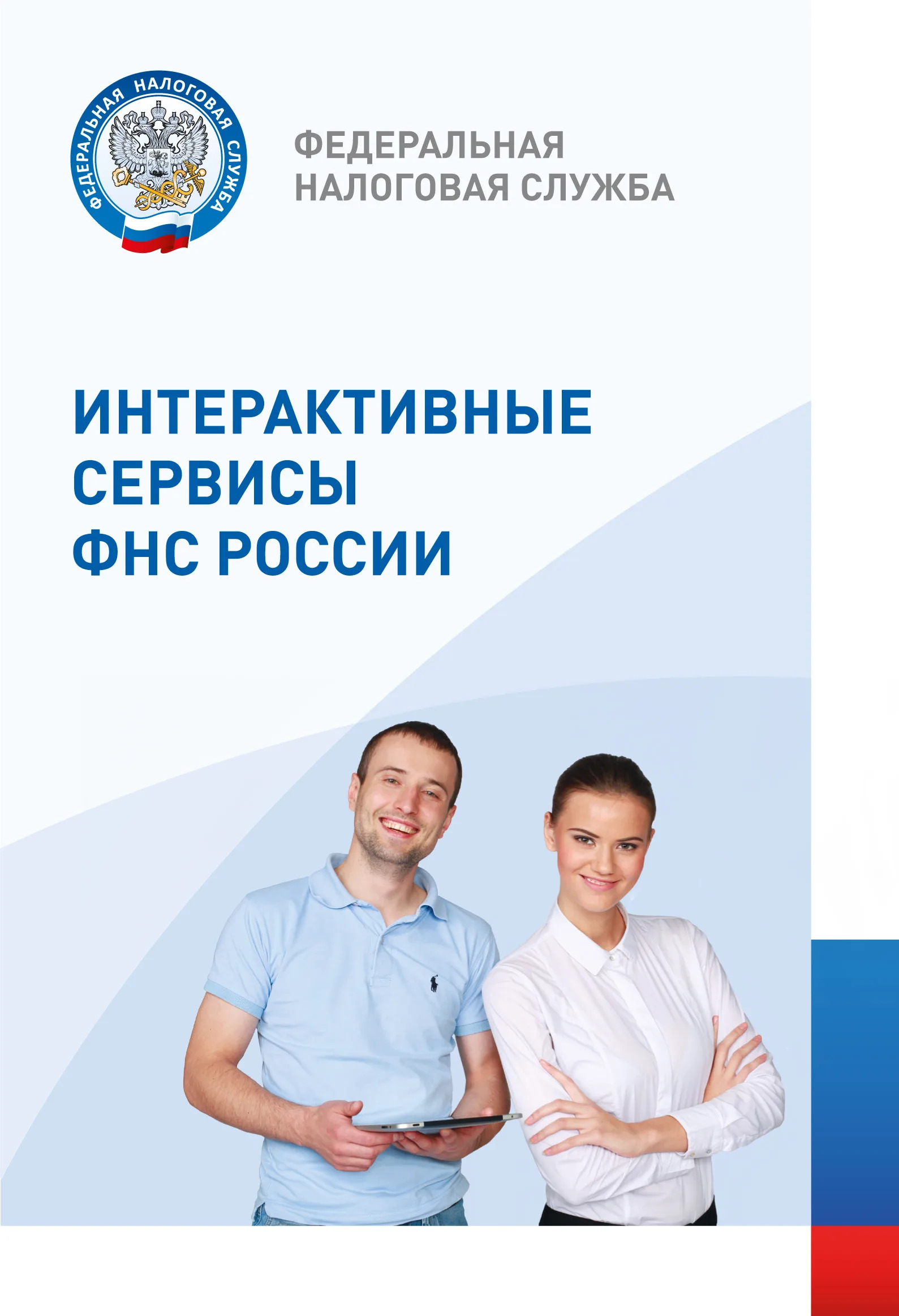 1
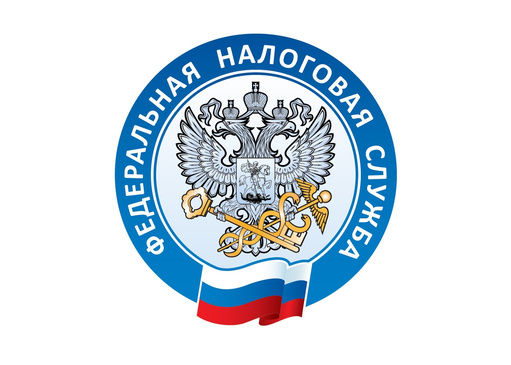 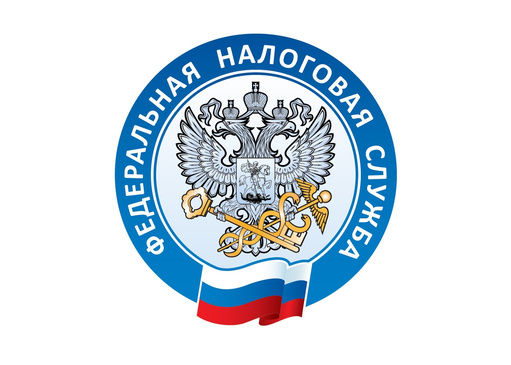 ФЕДЕРАЛЬНАЯ НАЛОГОВАЯ СЛУЖБА
КАК ПОЛУЧИТЬ ДОСТУП В 
«ЛИЧНЫЙ КАБИНЕТ НАЛОГОПЛАТЕЛЬЩИКА»?
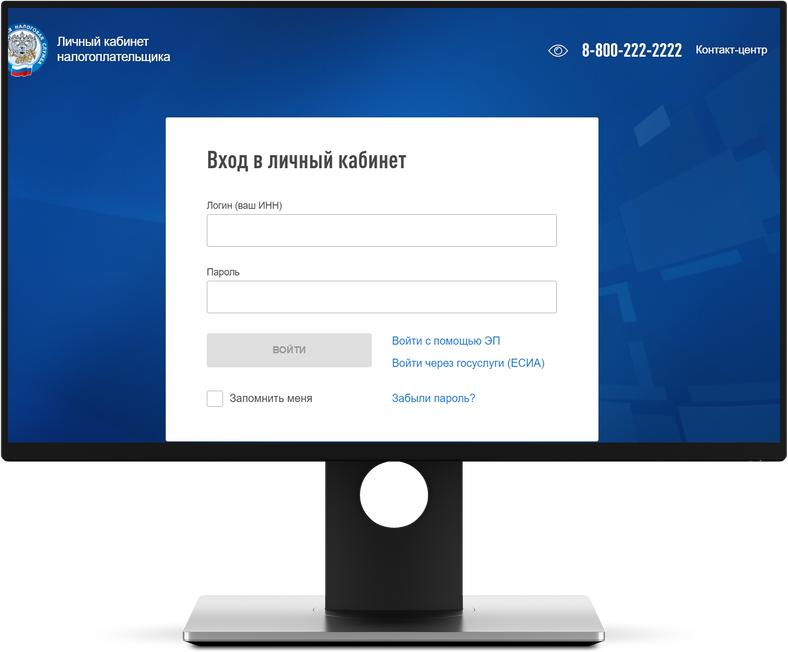 С помощью логина и пароля, указанных в регистрационной карте.
С помощью квалифицированной электронной подписи.
С помощью учетной записи Единой системы идентификации и аутентификации (ЕСИА) – реквизитов доступа, используемых для авторизации на Едином портале государственных услуг.
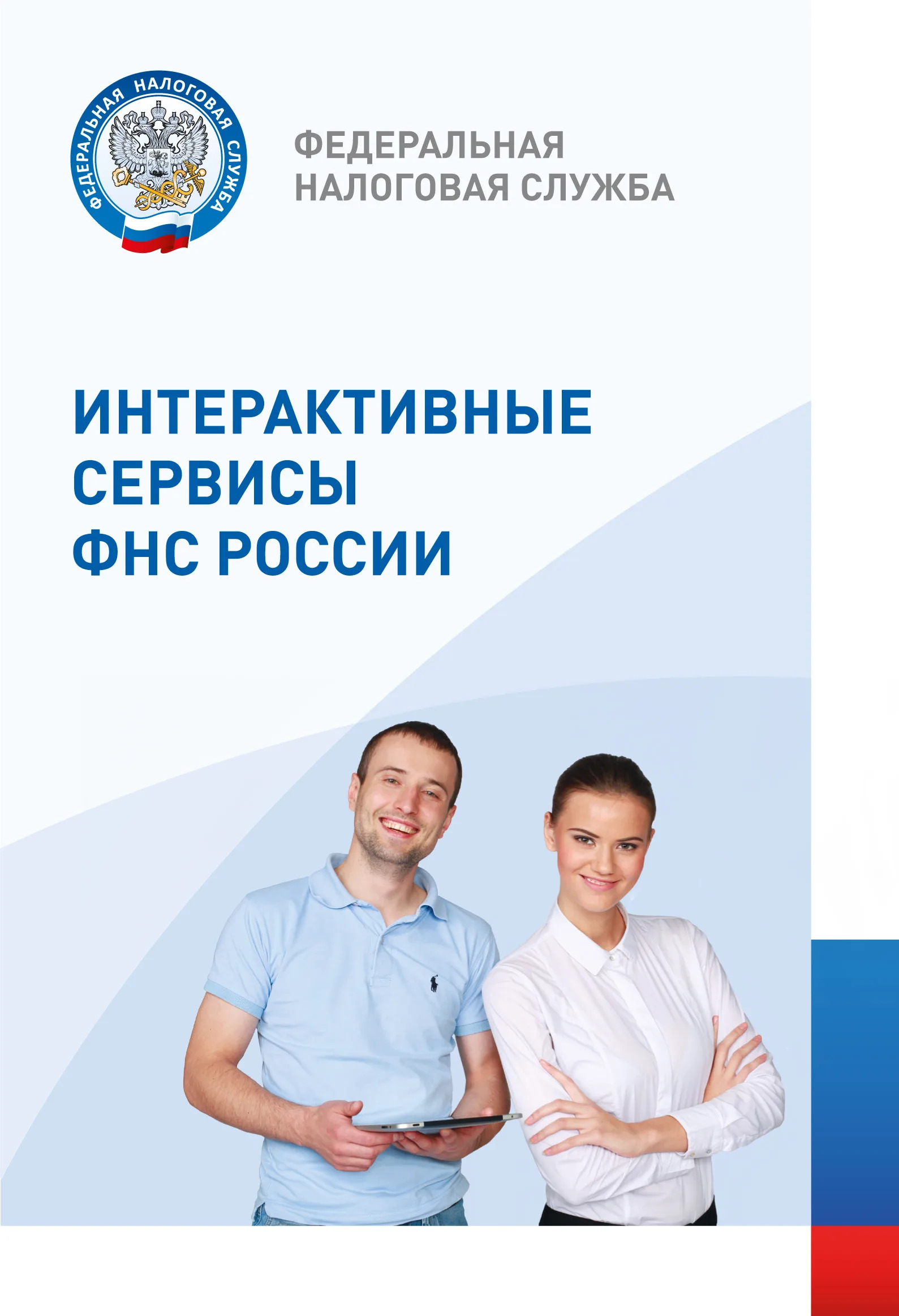 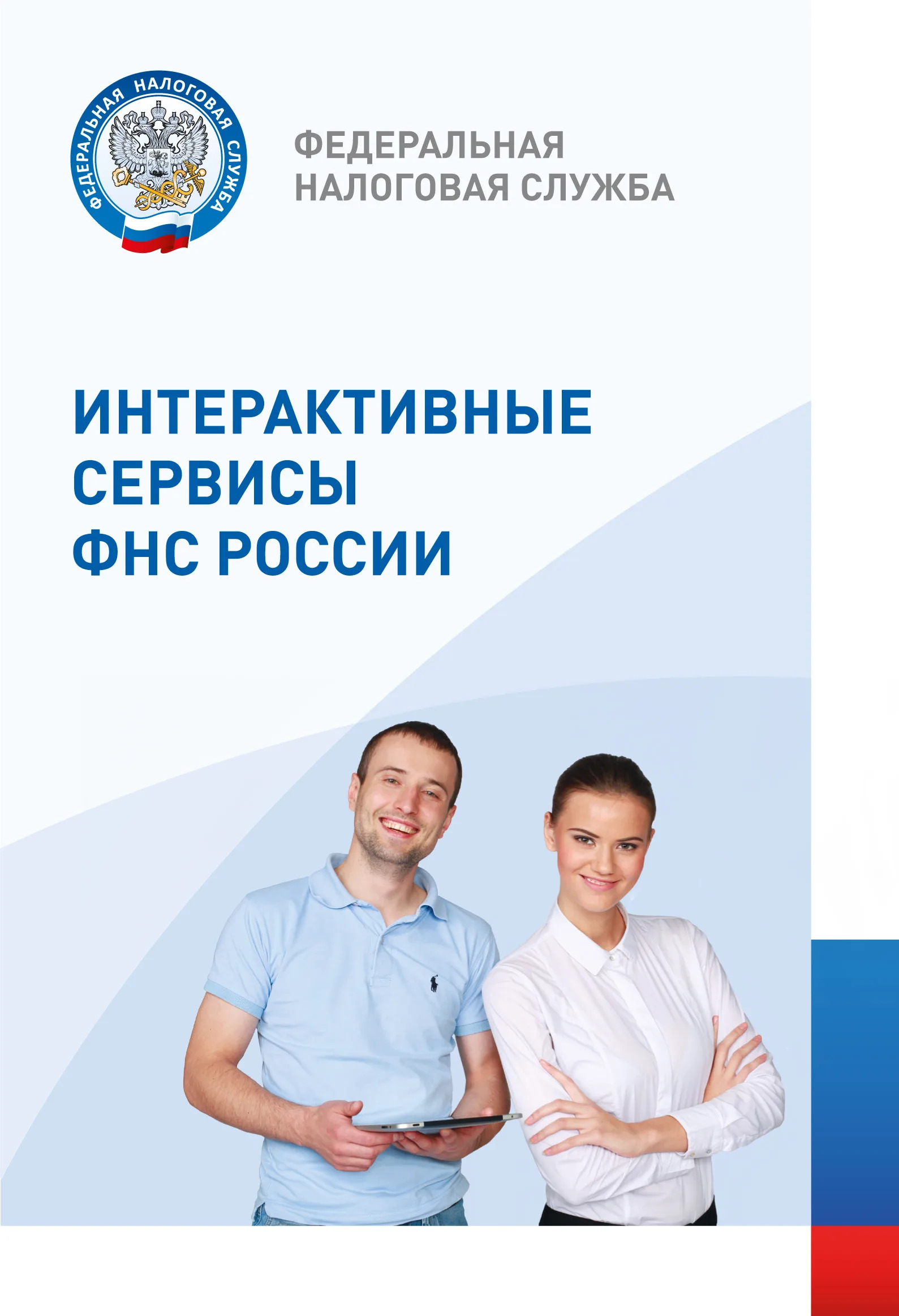 2
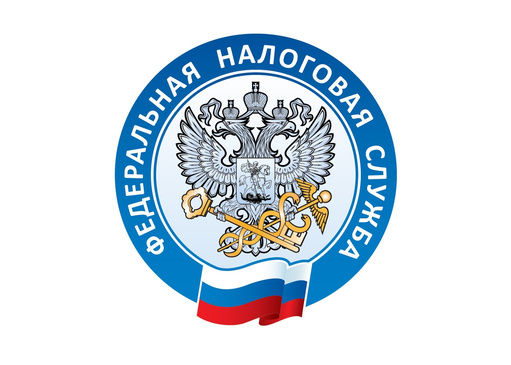 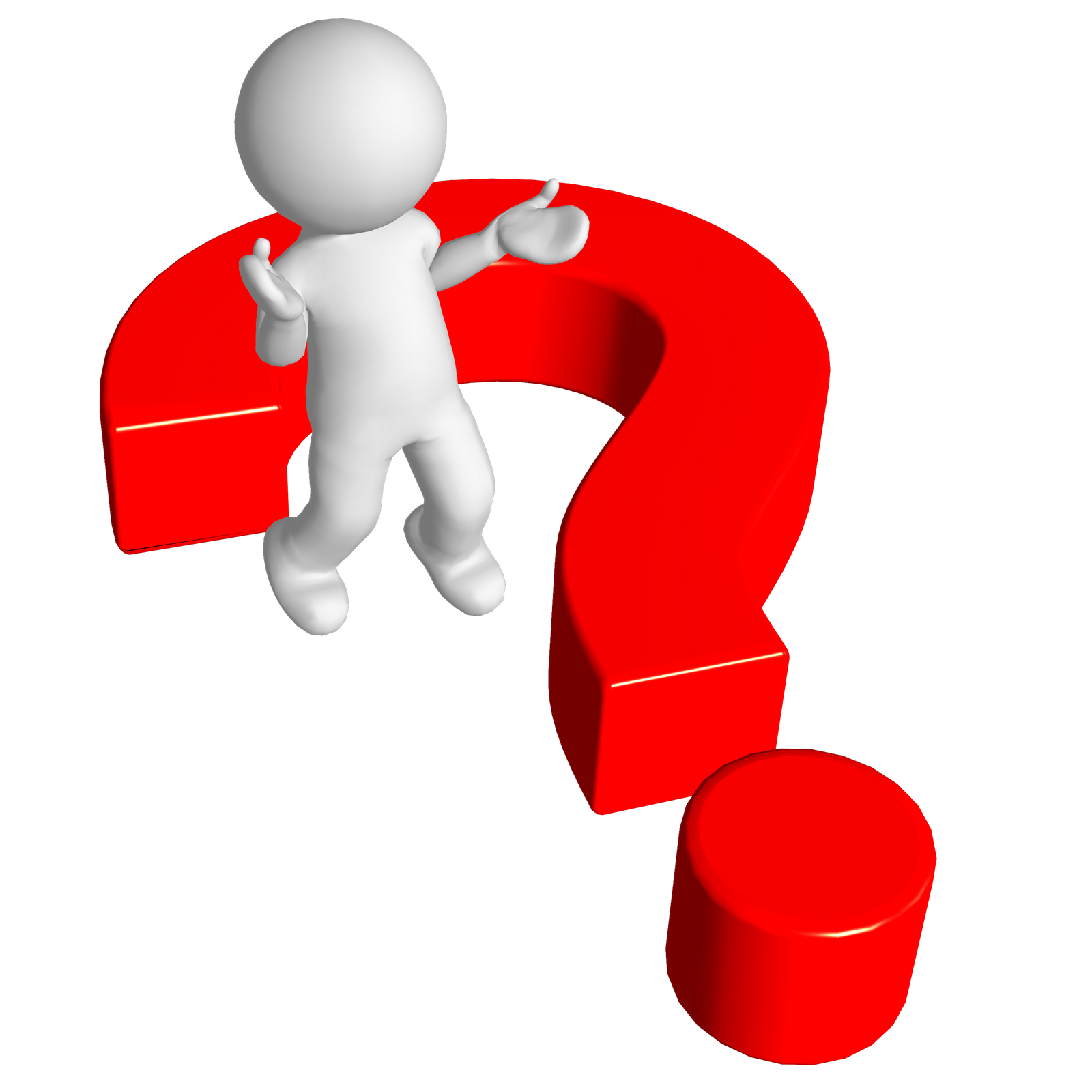 ФЕДЕРАЛЬНАЯ НАЛОГОВАЯ СЛУЖБА
ГДЕ ПОЛУЧИТЬ ДОСТУП В 
«ЛИЧНЫЙ КАБИНЕТ НАЛОГОПЛАТЕЛЬЩИКА»?
ПОРТАЛ ГОСУСЛУГ
МФЦ
НАЛОГОВАЯ ИНСПЕКЦИЯ
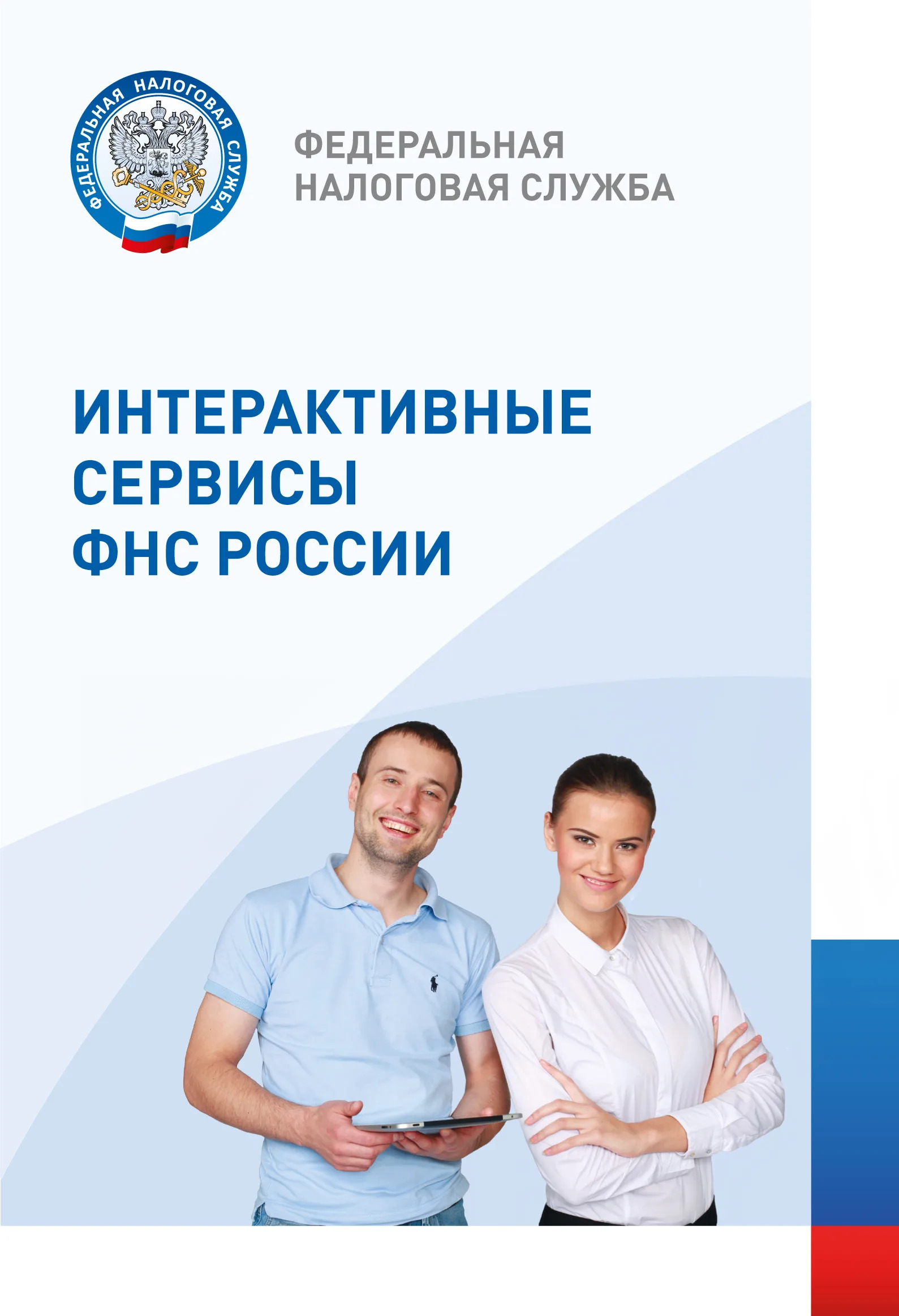 3
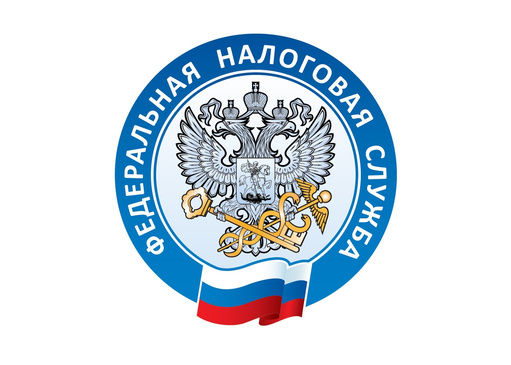 ФЕДЕРАЛЬНАЯ НАЛОГОВАЯ СЛУЖБА
ФУНКЦИОНАЛ СЕРВИСА
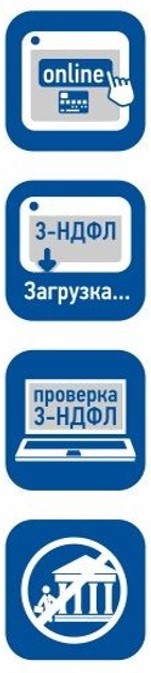 Отслеживать статус камеральной проверки деклараций по форме 3-НДФЛ.
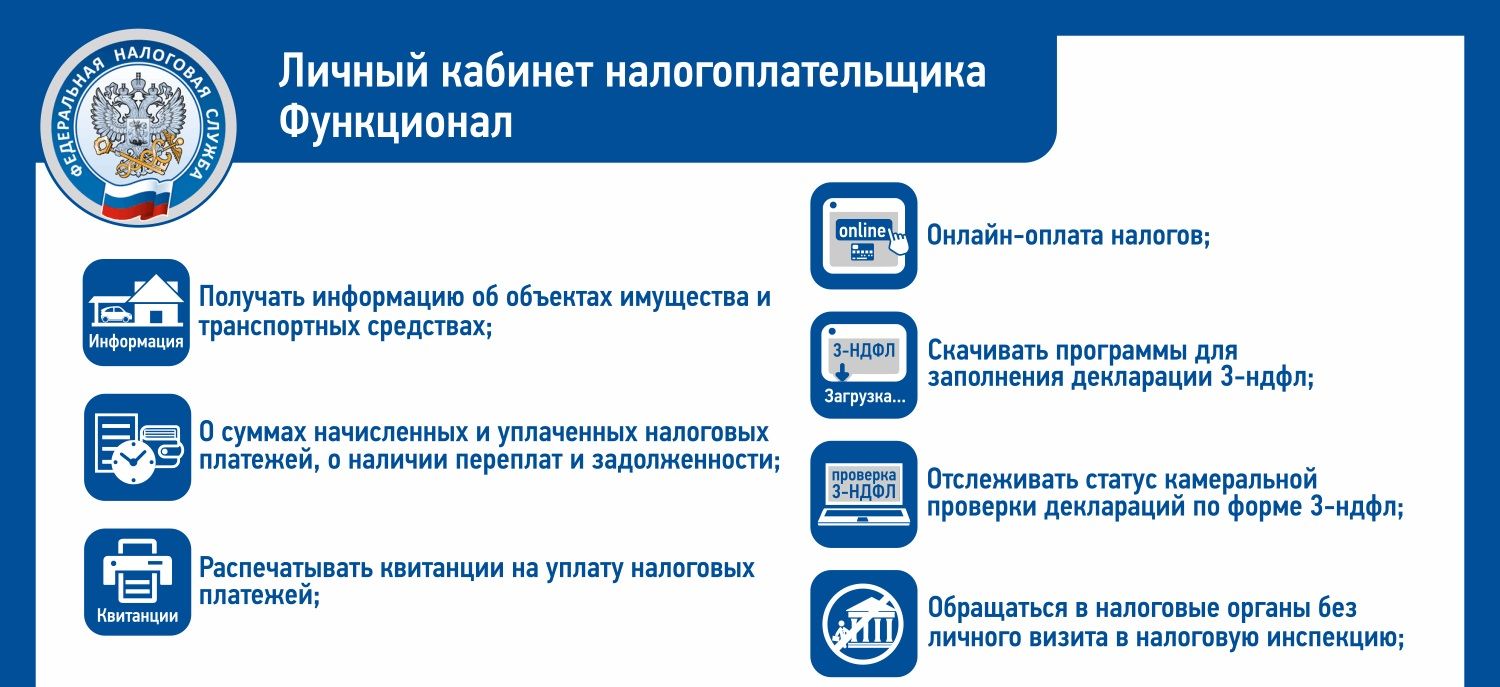 Получать информацию об объектах имущества и транспортных средств.
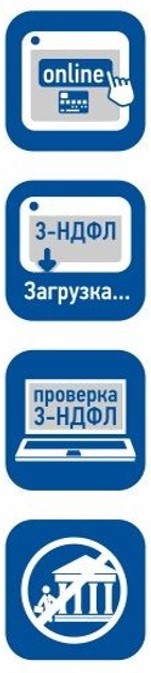 Скачивать программы для заполнения деклараций 3-НДФЛ.
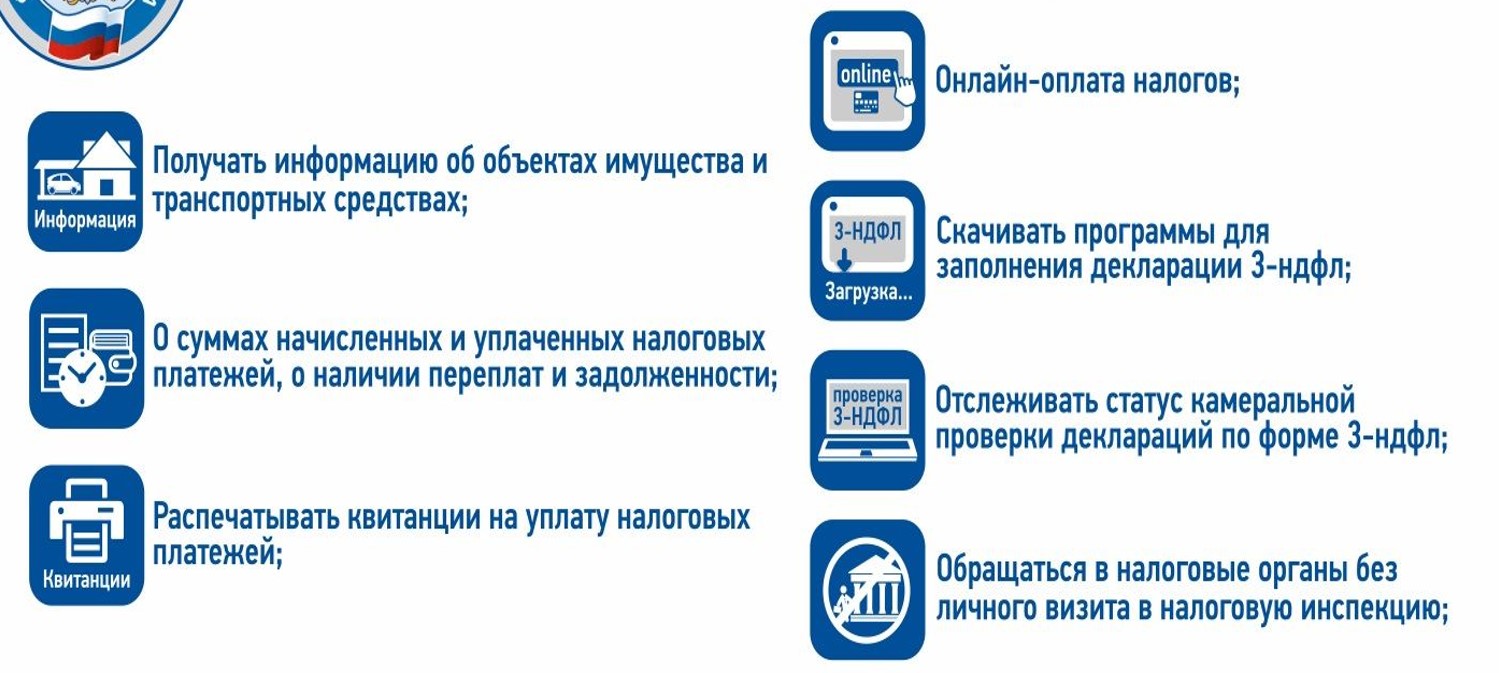 О суммах начисленных и уплаченных налоговых платежей, о наличии переплат и задолженности.
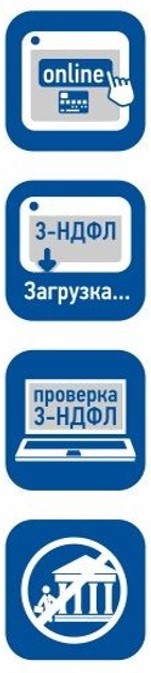 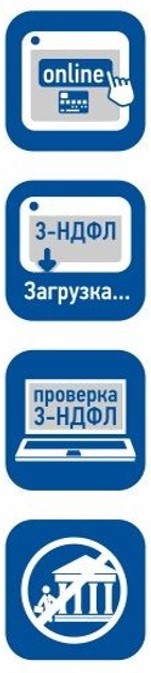 $
ИНН
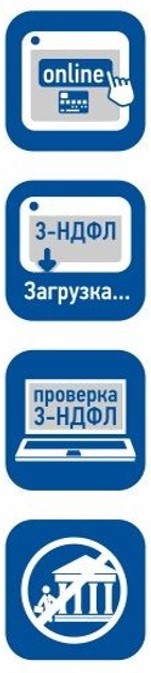 Обращаться в налоговые органы без личного визита в налоговую инспекцию.
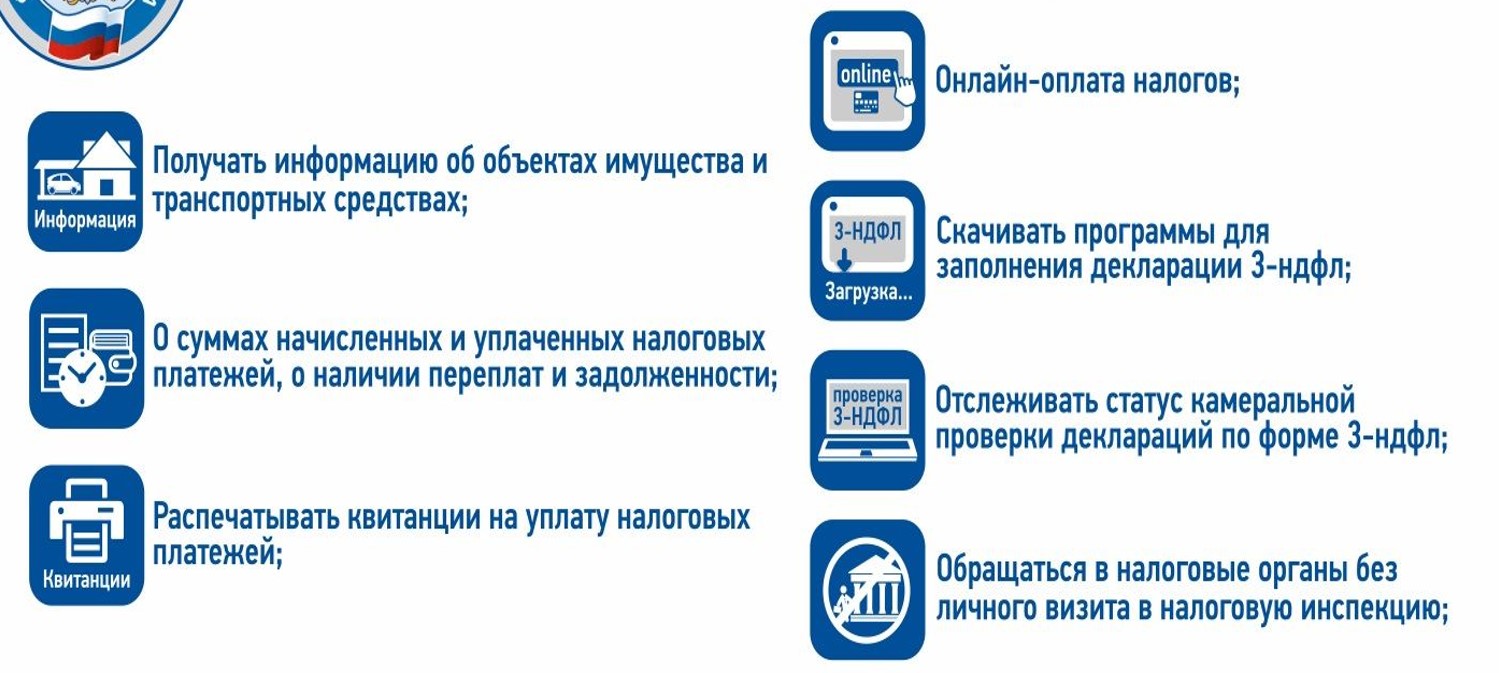 Распечатывать квитанции на уплату налоговых платежей.
Получать сведения о счетах в Российских банках.
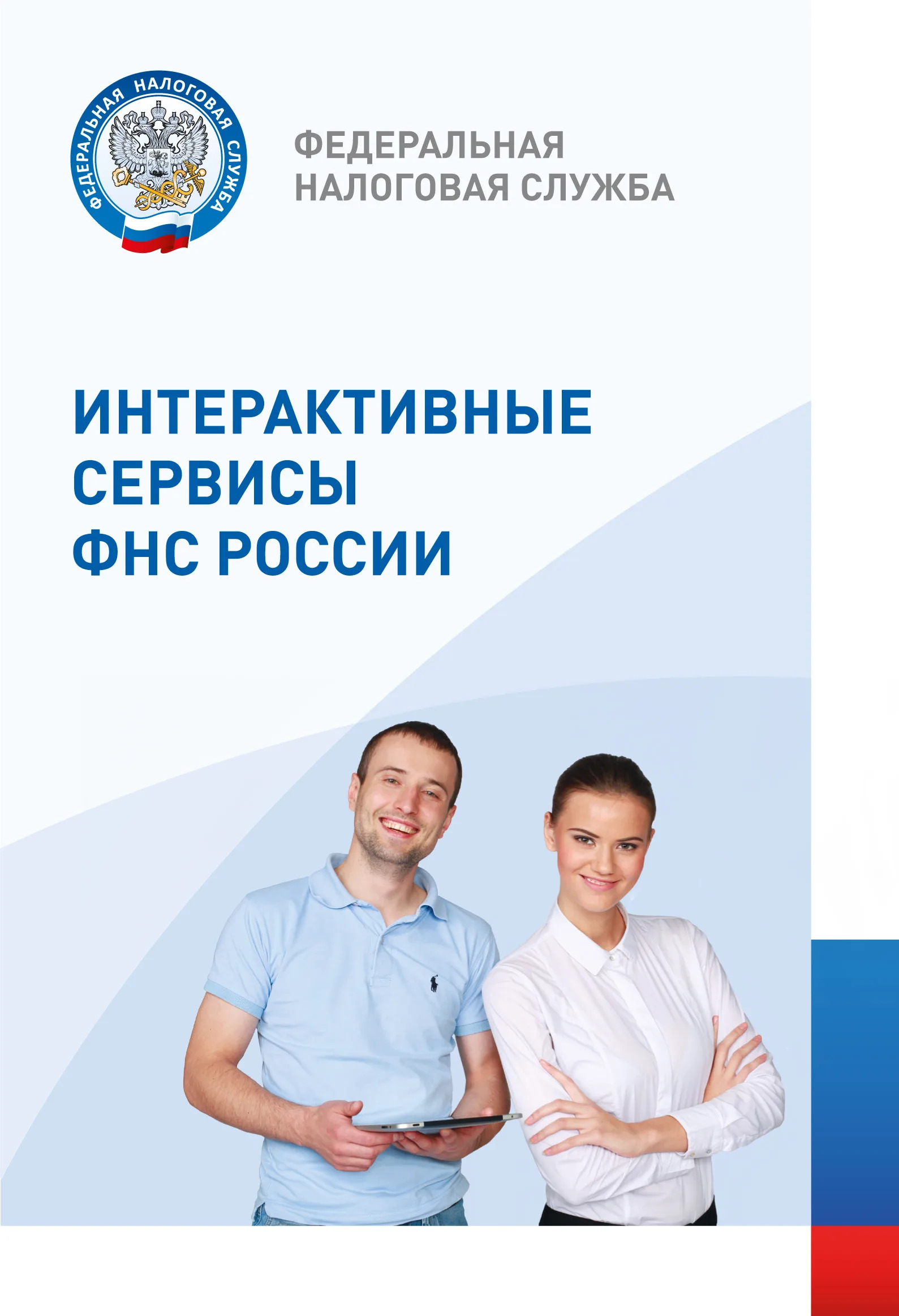 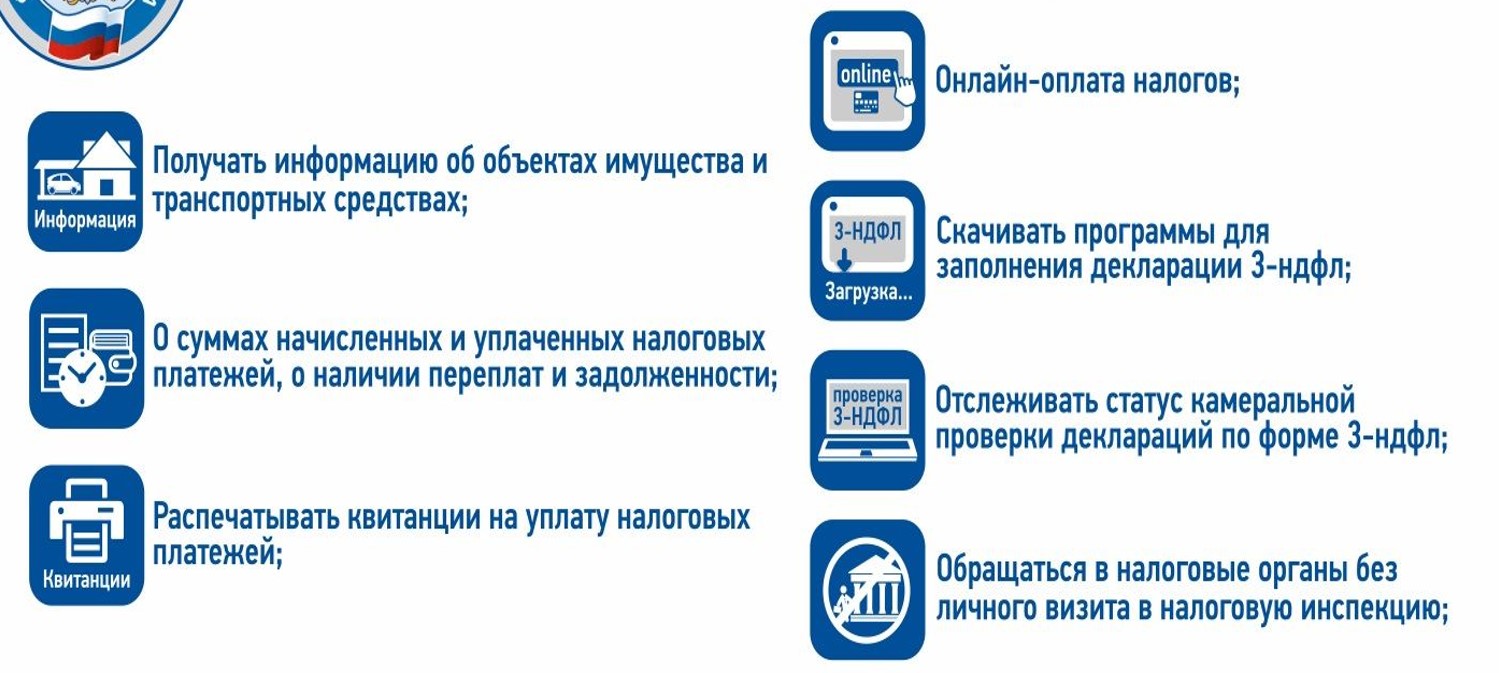 Онлайн-оплата налогов.
Получать свидетельство о постановке на учет.
4
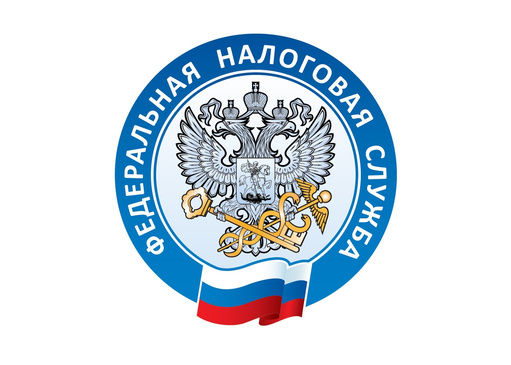 ФЕДЕРАЛЬНАЯ НАЛОГОВАЯ СЛУЖБА
ЛИЧНЫЙ КАБИНЕТ ИНДИВИДУАЛЬНОГО ПРЕДПРИНИМАТЕЛЯ
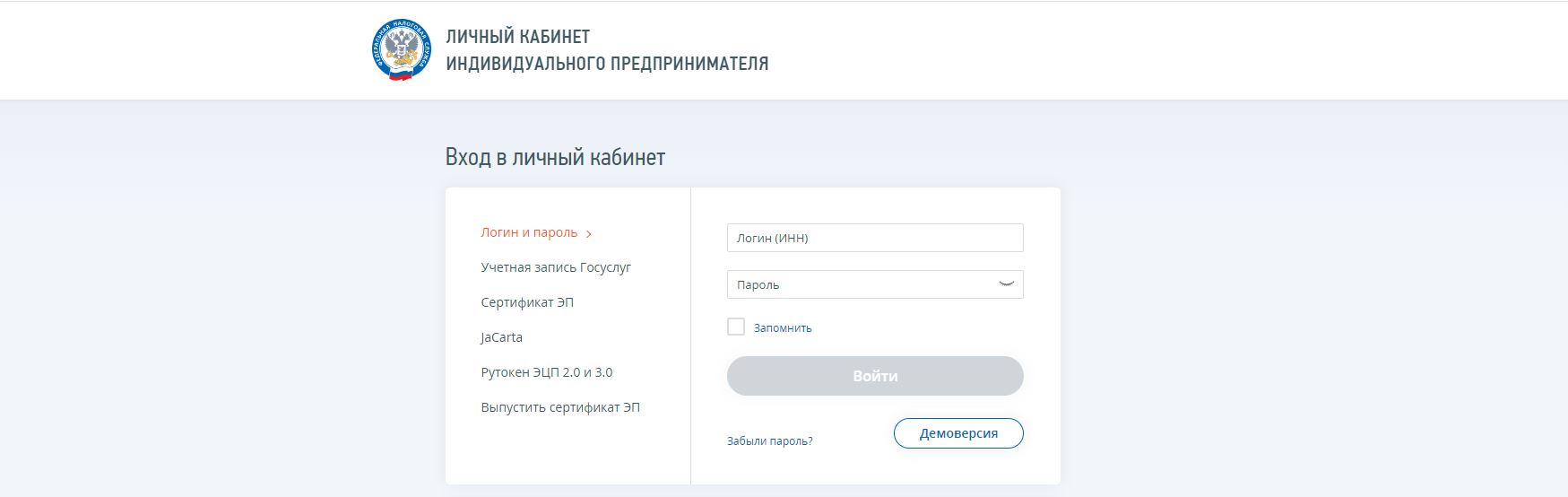 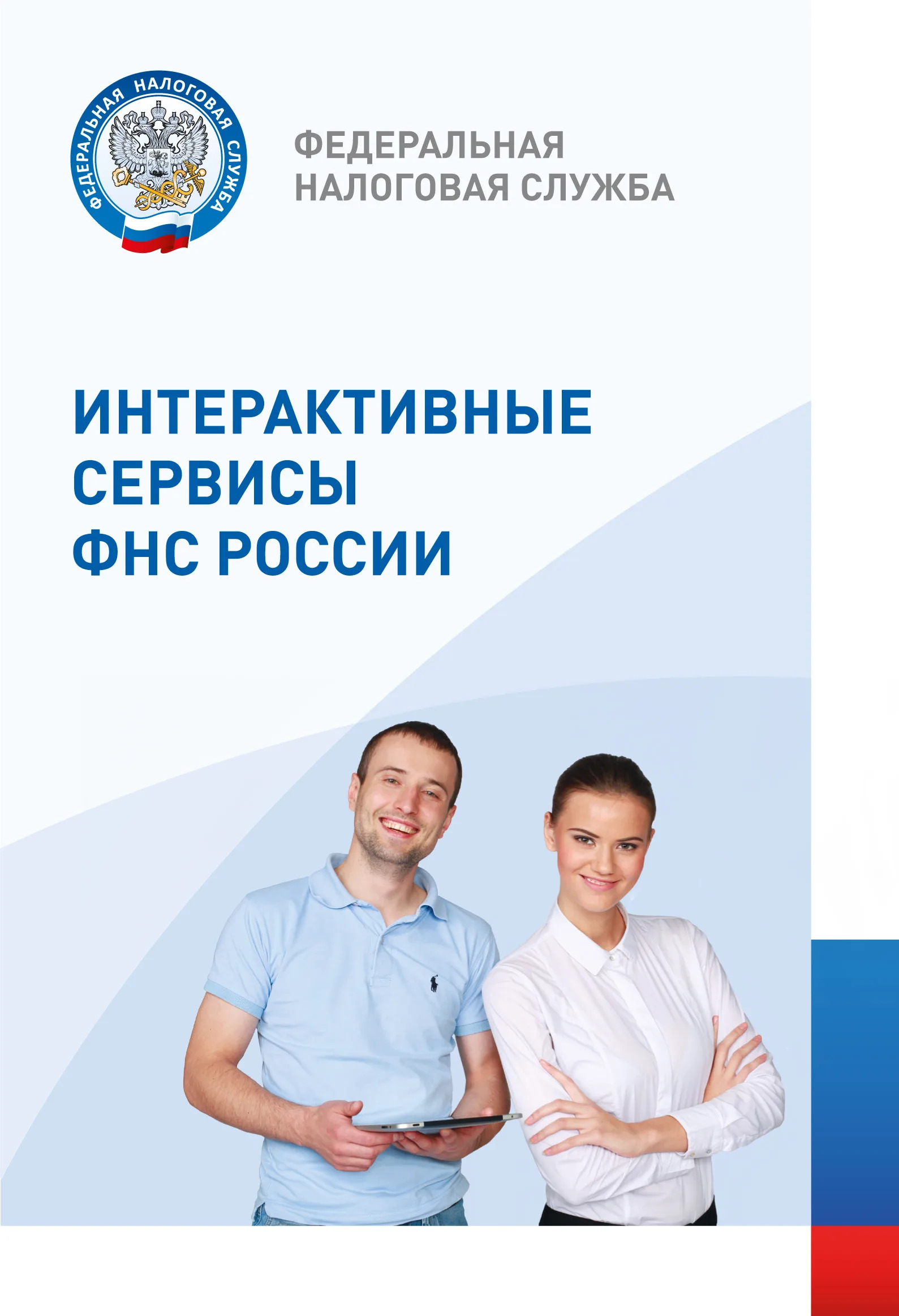 5
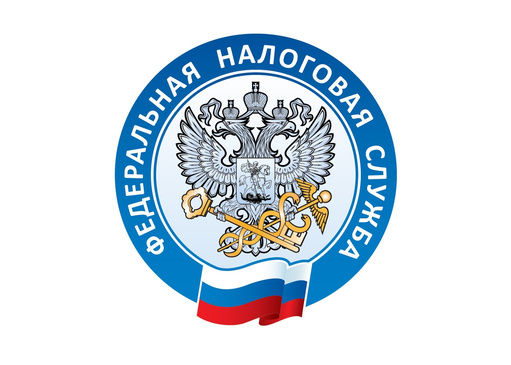 ФЕДЕРАЛЬНАЯ НАЛОГОВАЯ СЛУЖБА
ФУНКЦИОНАЛ СЕРВИСА
Направлять документы в эл.виде для государственной регистрации ИП или внесения изменений в сведения, содержащиеся в ЕГРИП.
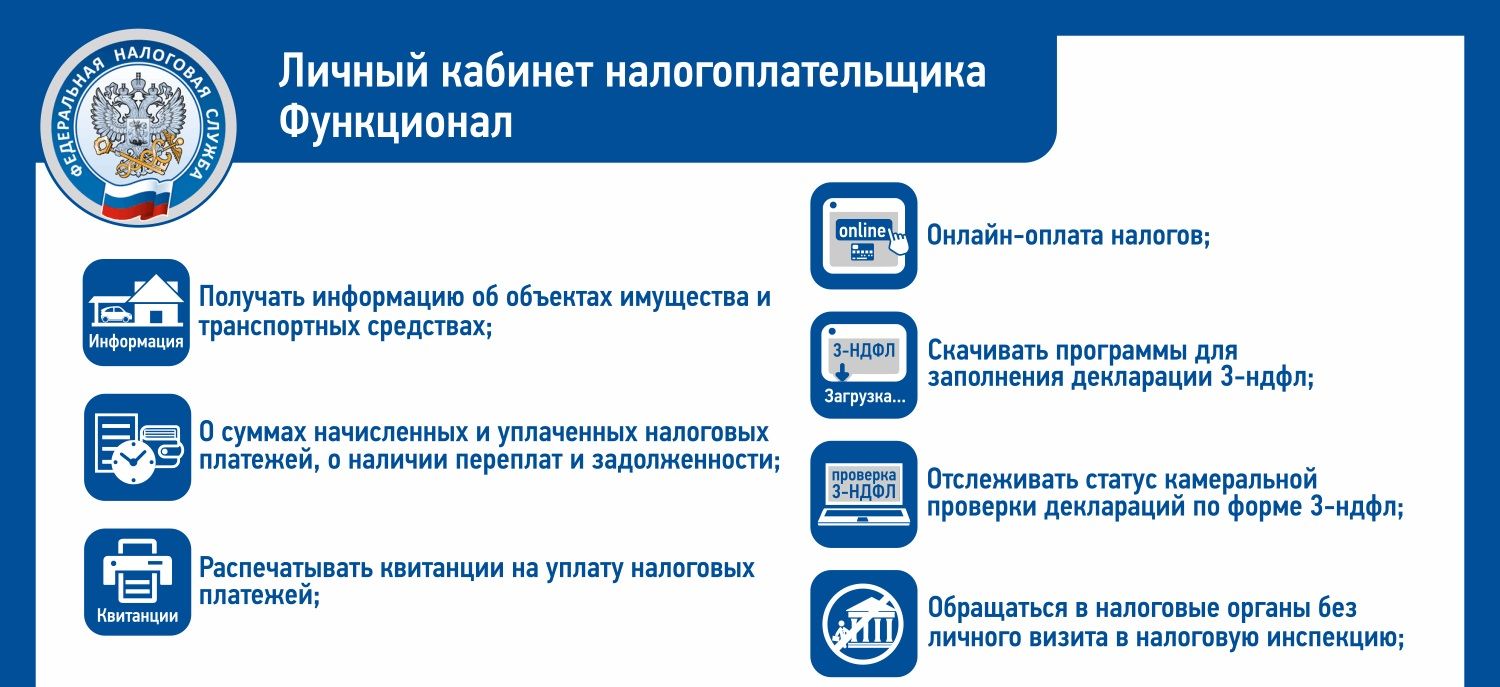 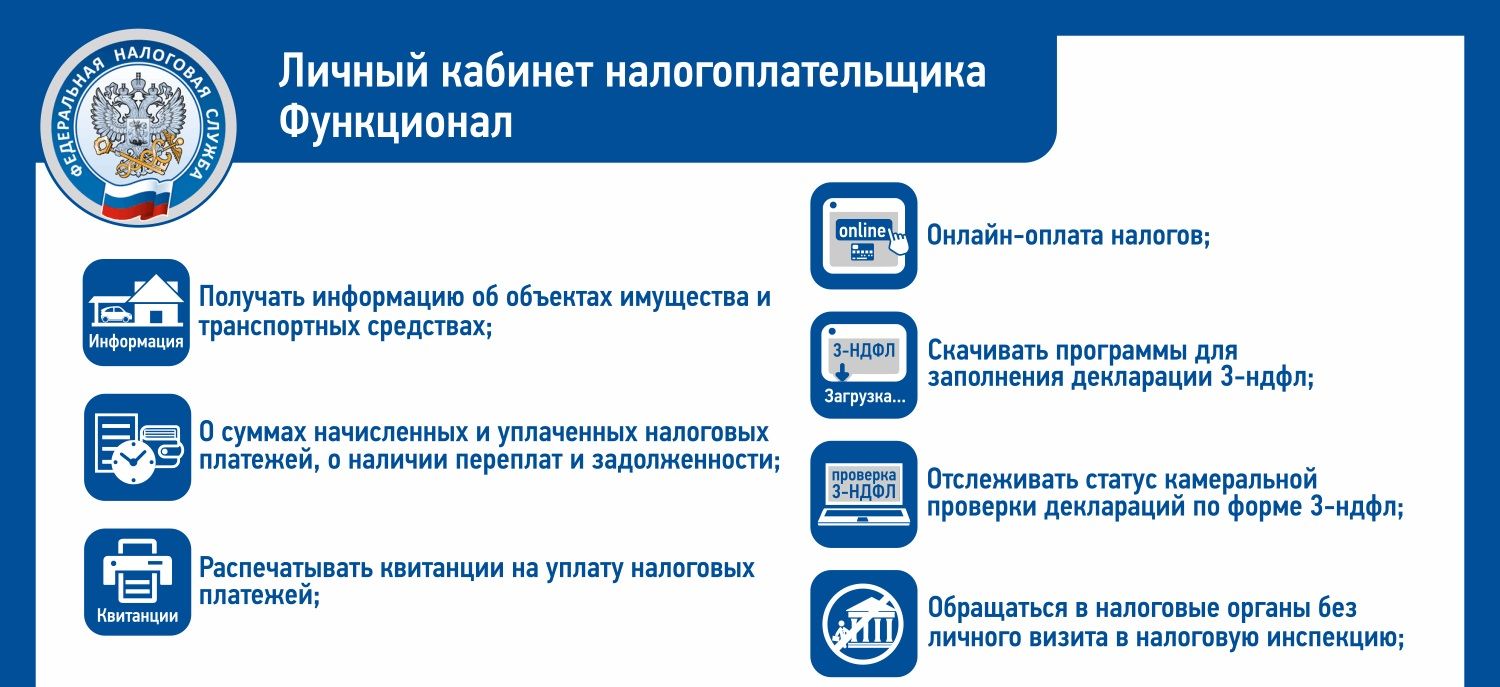 Получать информацию о ходе исполнения заявлений и запросов, получать электронные документы.
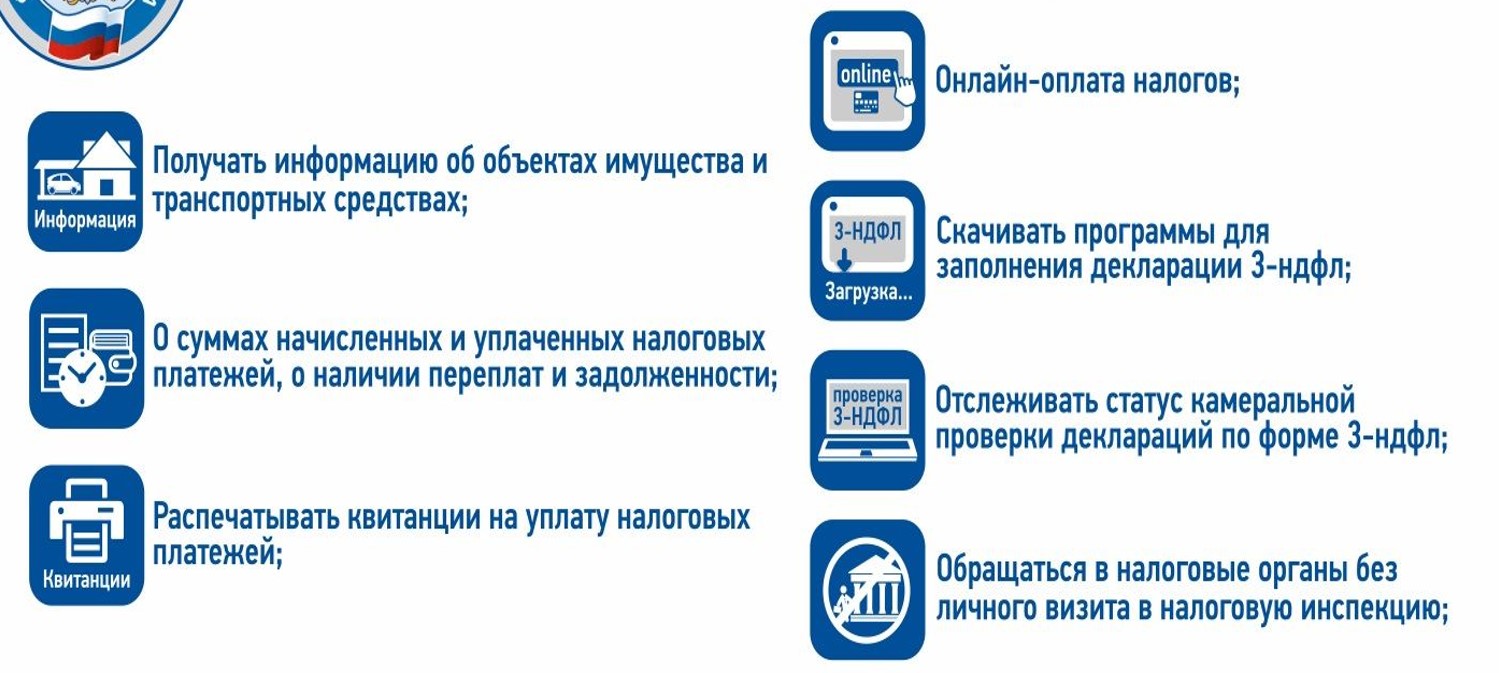 Получать актуальную информацию о задолженности по налогам.
Составлять и направлять обращение в ФНС России.
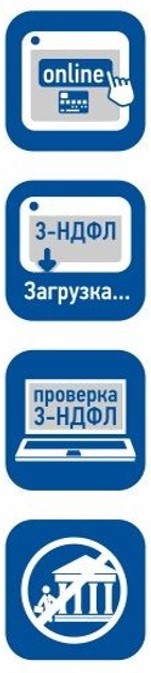 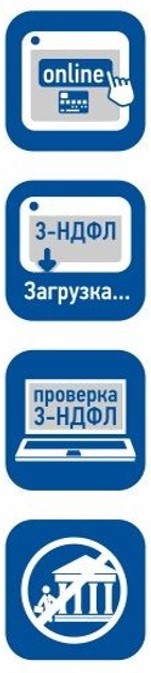 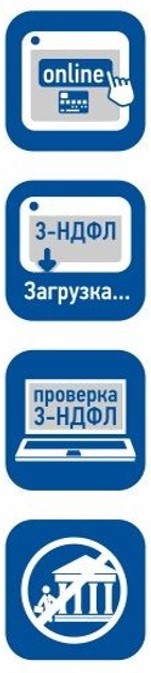 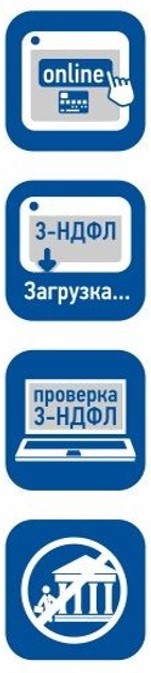 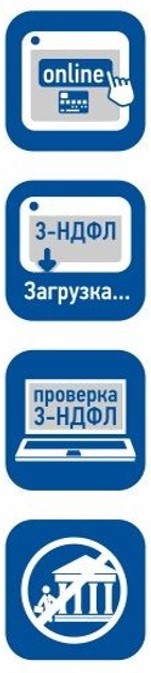 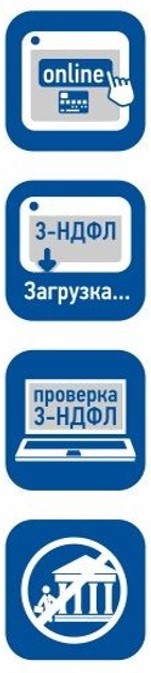 ?
ЛК
ККТ
$
ФНС
Осуществлять: просмотр информации о сальдо ЕНС; просмотр информации об обязательствах по налогам, сборам, страховым взносам.
Узнать о риске приостановления операций по счетам.
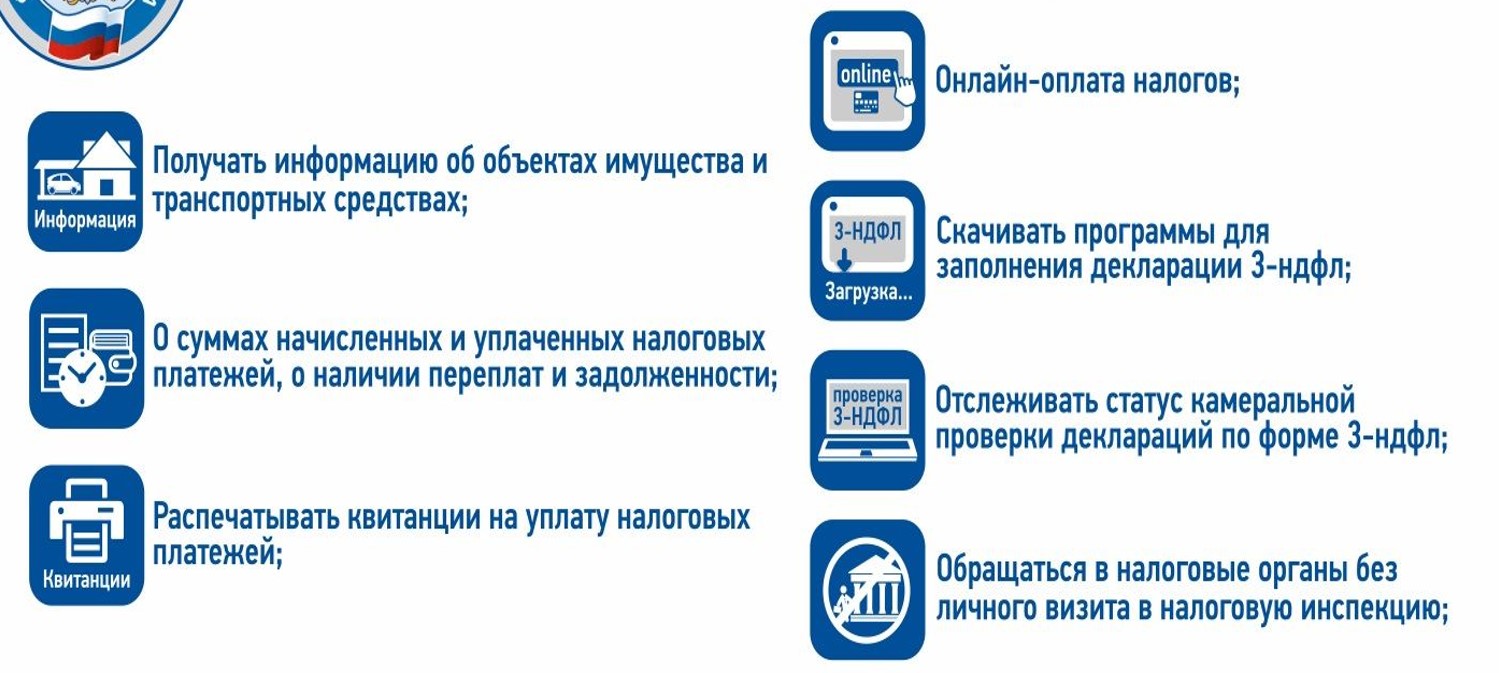 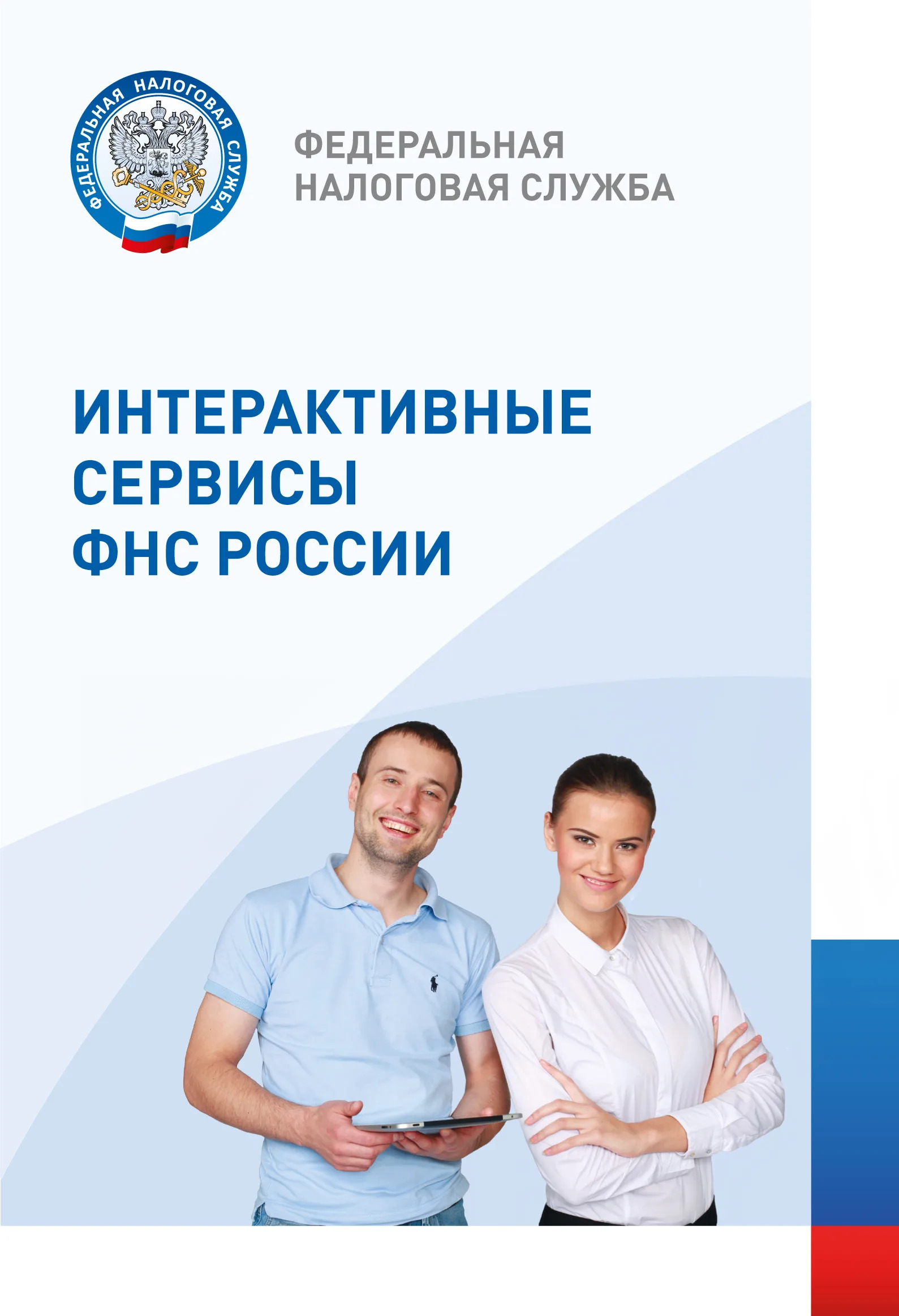 Подавать запрос на получение    справок
Осуществлять смену/уточнение системы налогообложения/
Осуществлять переход из ЛК ИП в АУСН и ЛК ФЛ.
Направлять в отношении учета ККТ заявления
6
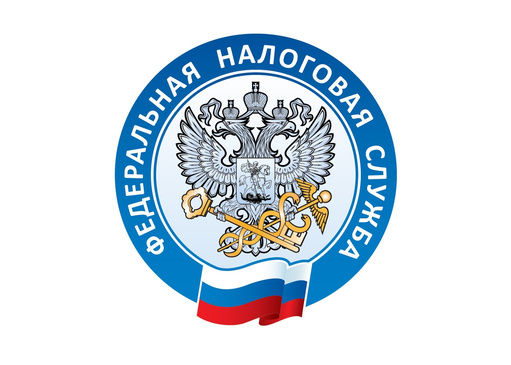 ФЕДЕРАЛЬНАЯ НАЛОГОВАЯ СЛУЖБА
СПОСОБЫ РЕГИСТРАЦИИ В МОБИЛЬНОМ ПРИЛОЖЕНИИ «МОЙ НАЛОГ»
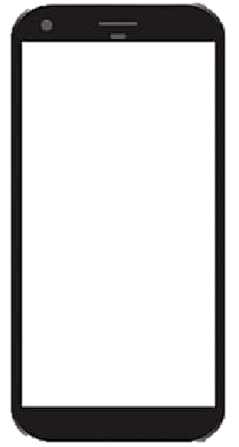 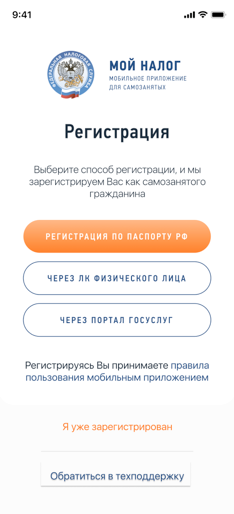 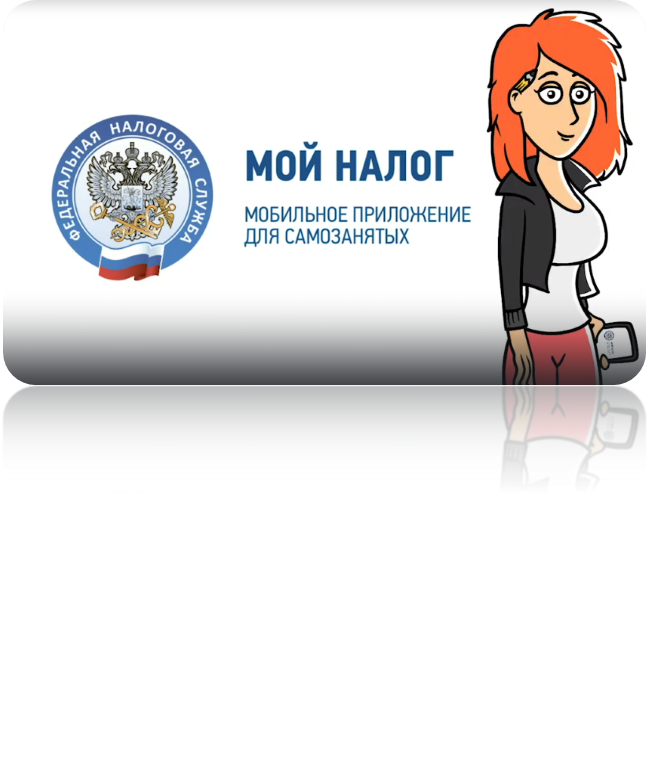 Через ЛК физического лица
Регистрация по паспорту РФ
Через портал госуслуг
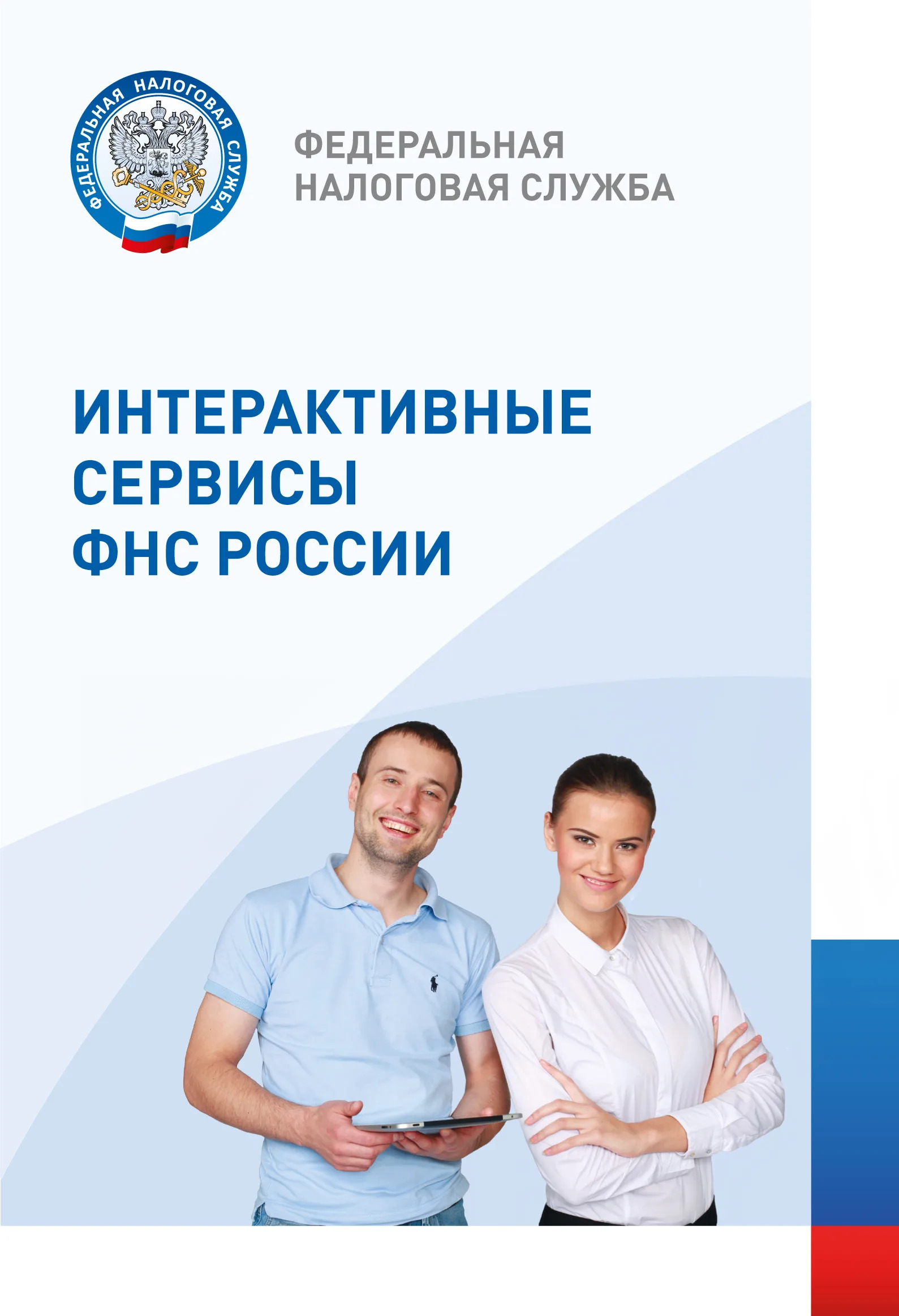 7
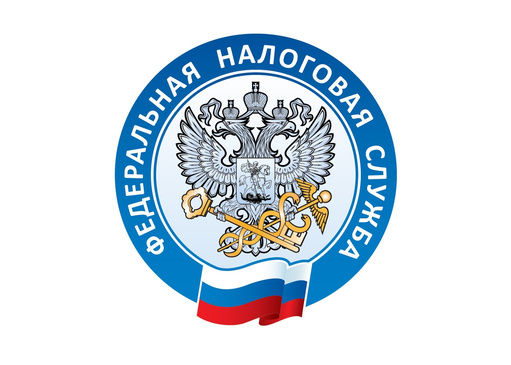 ФЕДЕРАЛЬНАЯ НАЛОГОВАЯ СЛУЖБА
Как зарегистрироваться через Личный кабинет
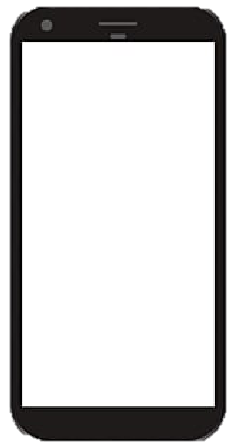 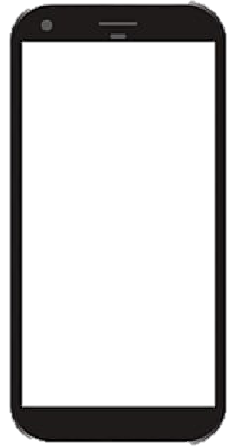 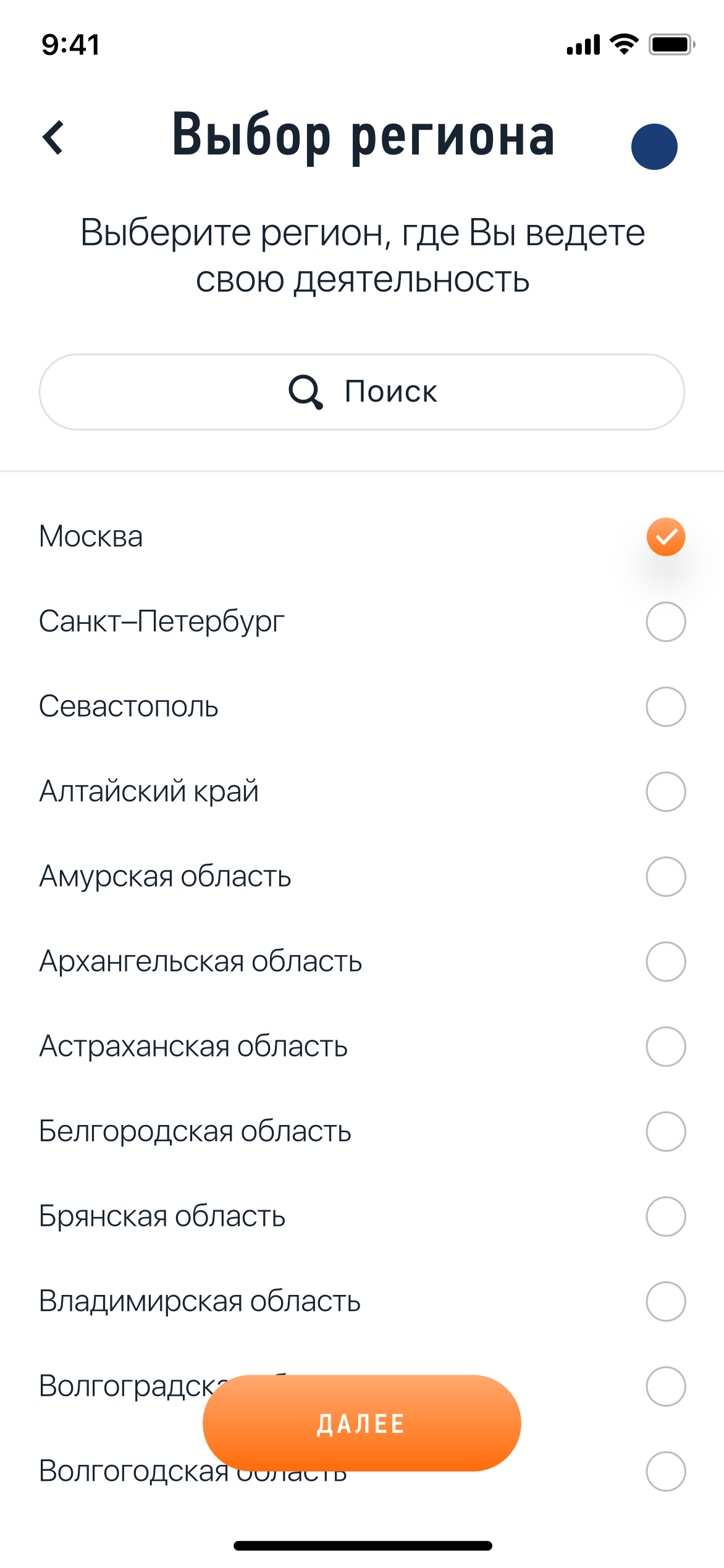 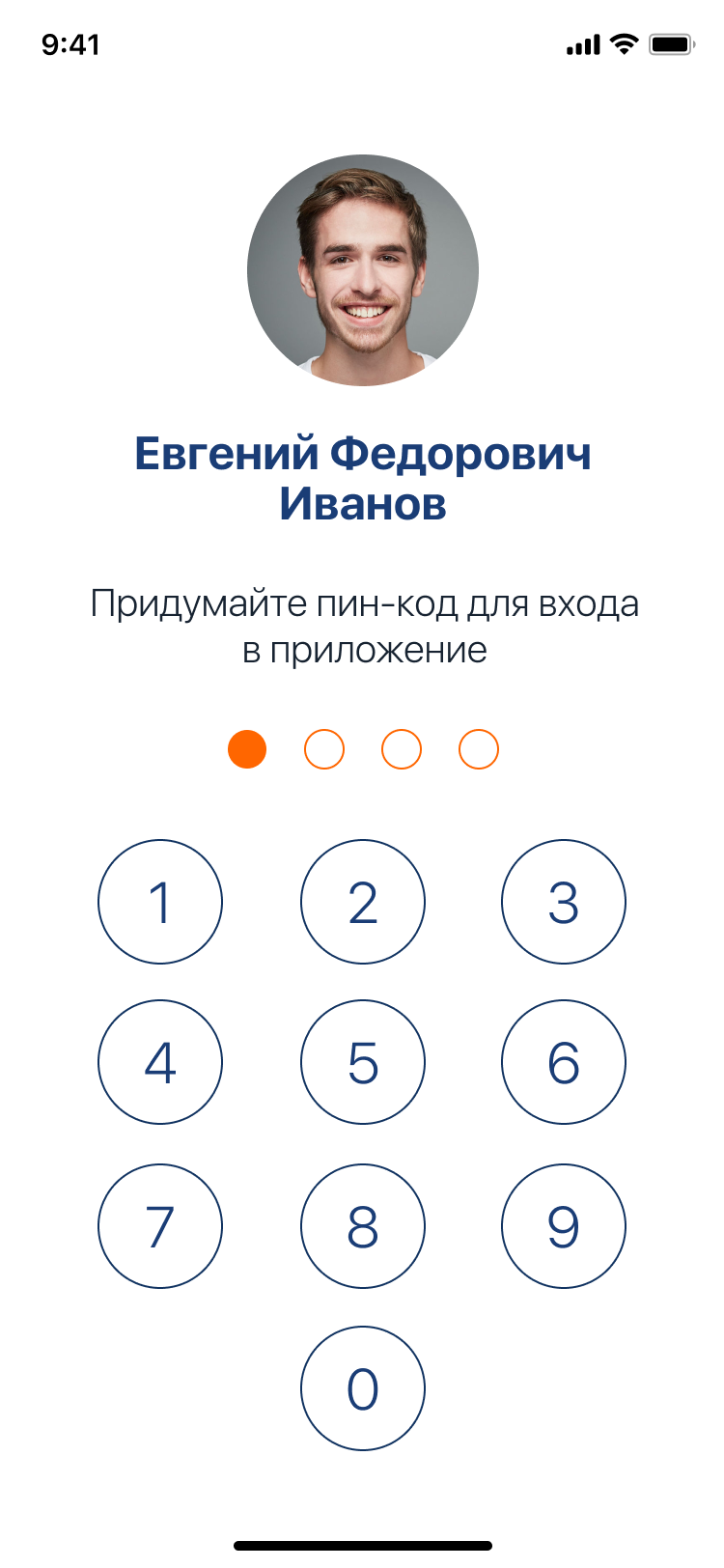 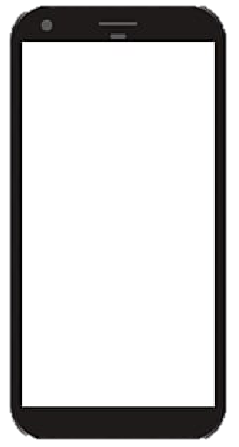 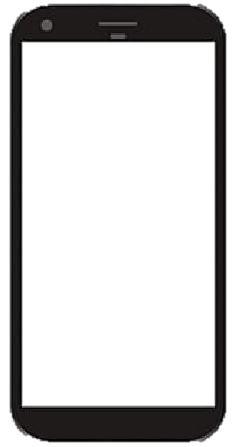 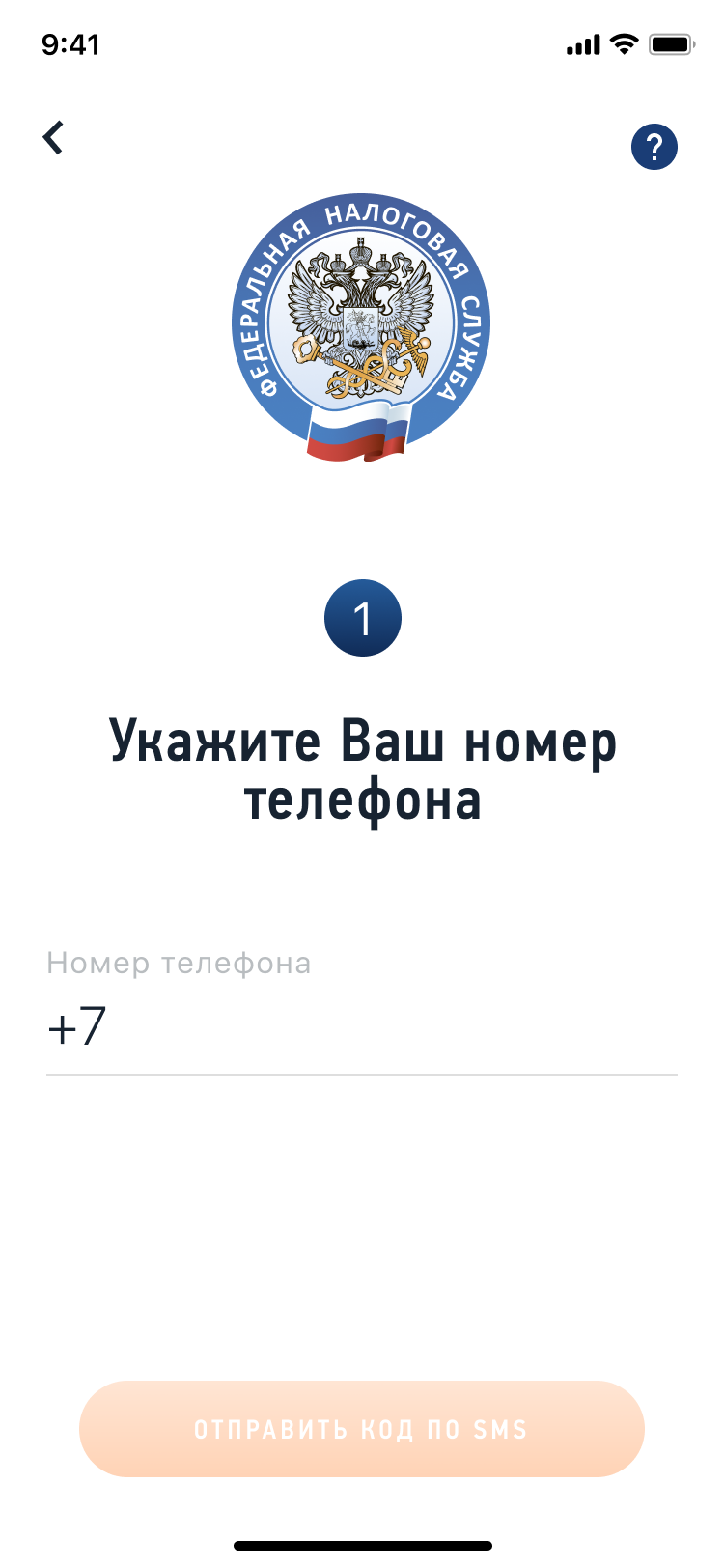 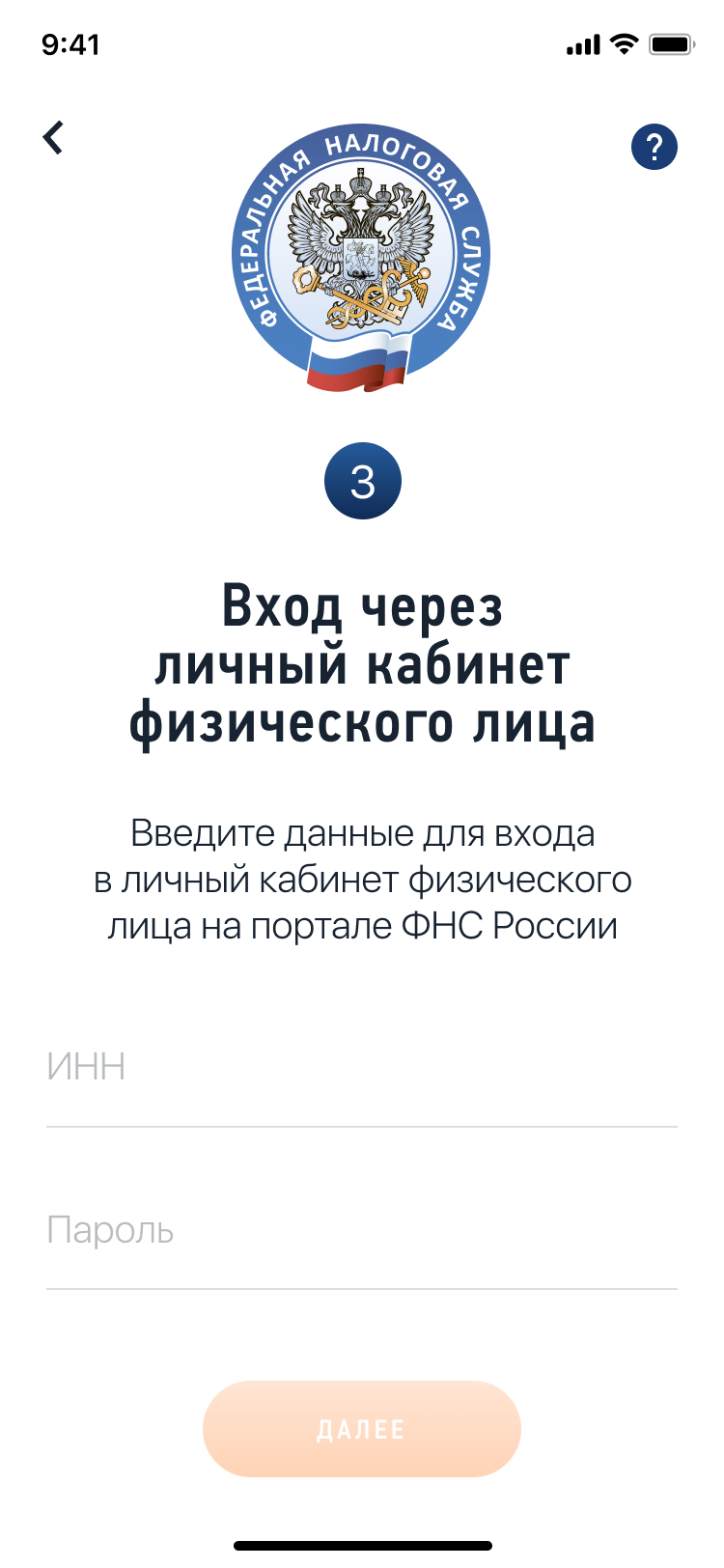 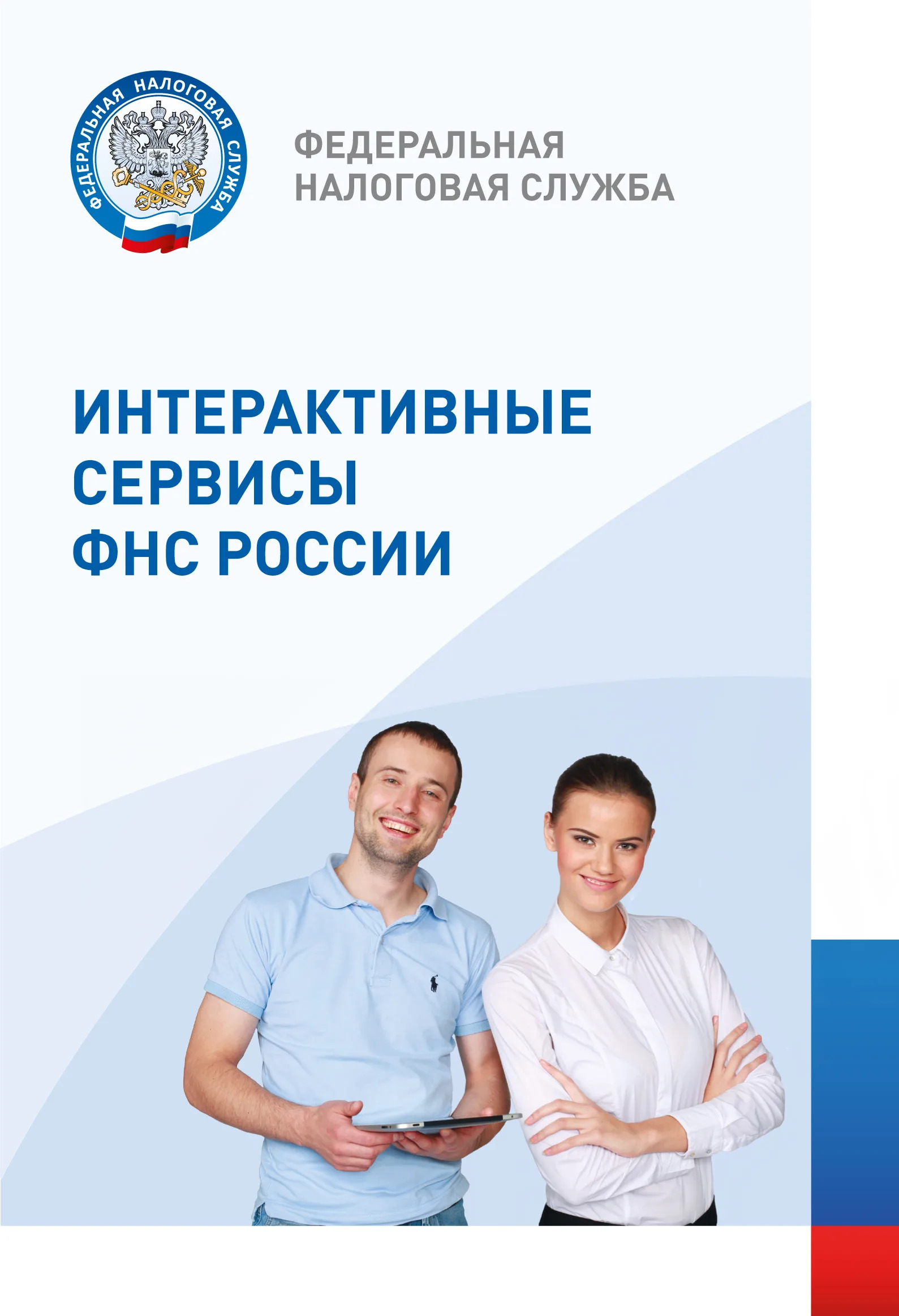 8
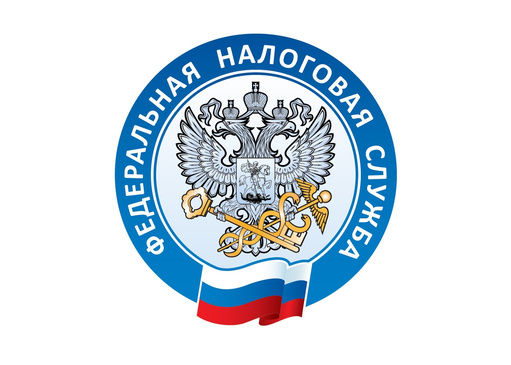 ФЕДЕРАЛЬНАЯ НАЛОГОВАЯ СЛУЖБА
КАК ЗАРЕГИСТРИРОВАТЬСЯ ЧЕРЕЗ ПОРТАЛ ГОСУДАРСТВЕННЫХ УСЛУГ (ГОСУСЛУГИ)
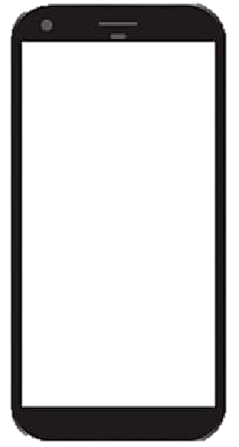 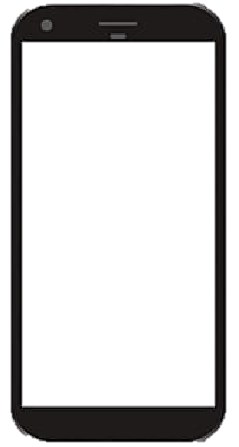 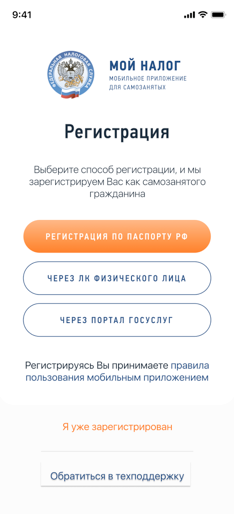 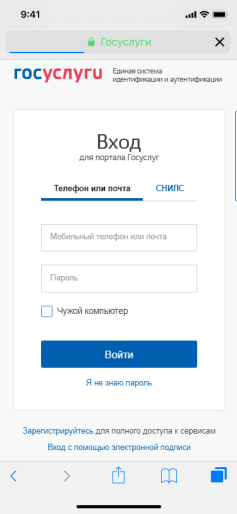 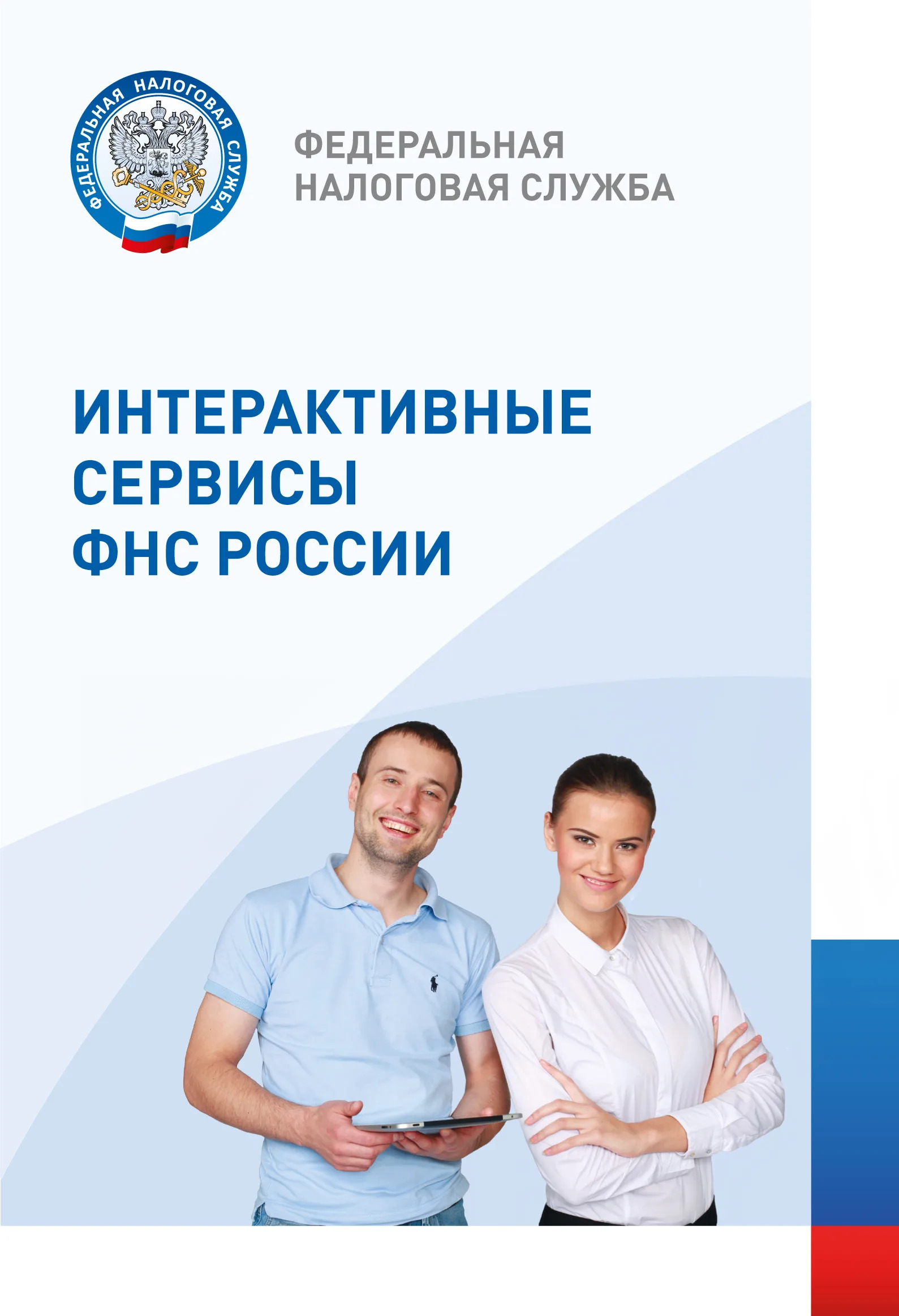 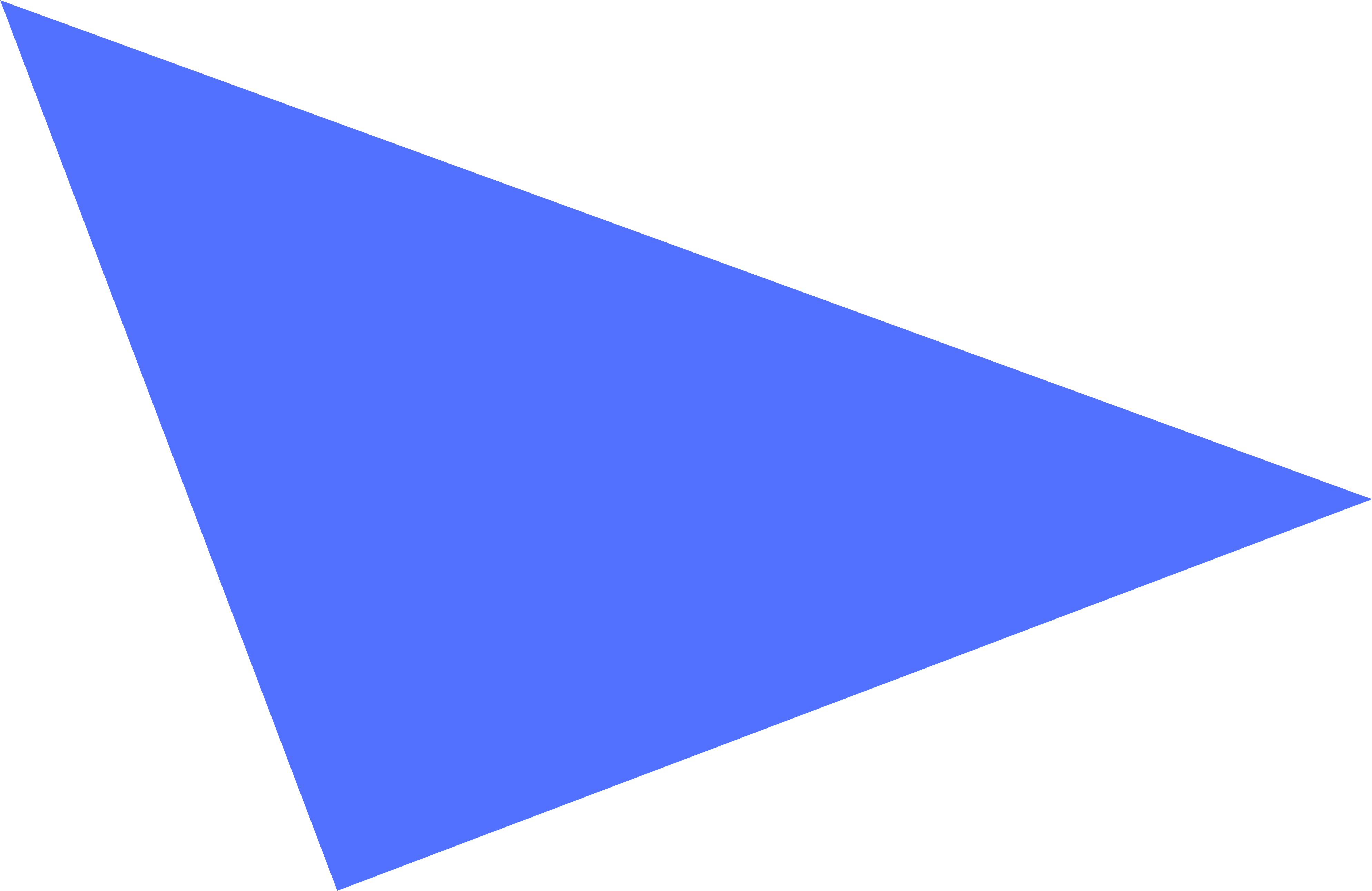 9
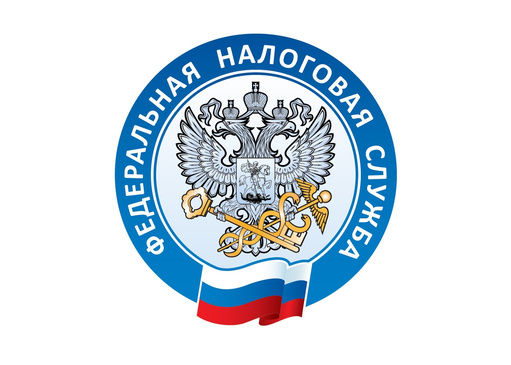 ФЕДЕРАЛЬНАЯ НАЛОГОВАЯ СЛУЖБА
КАК ЗАРЕГИСТРИРОВАТЬСЯ ПО ПАСПОРТУ
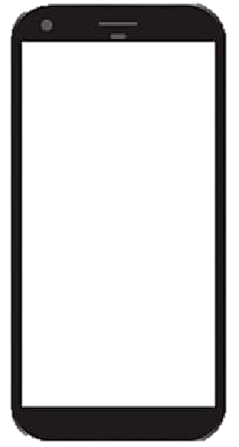 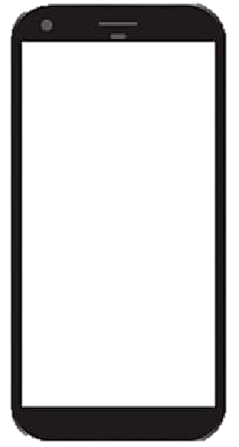 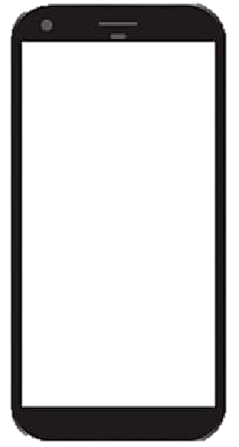 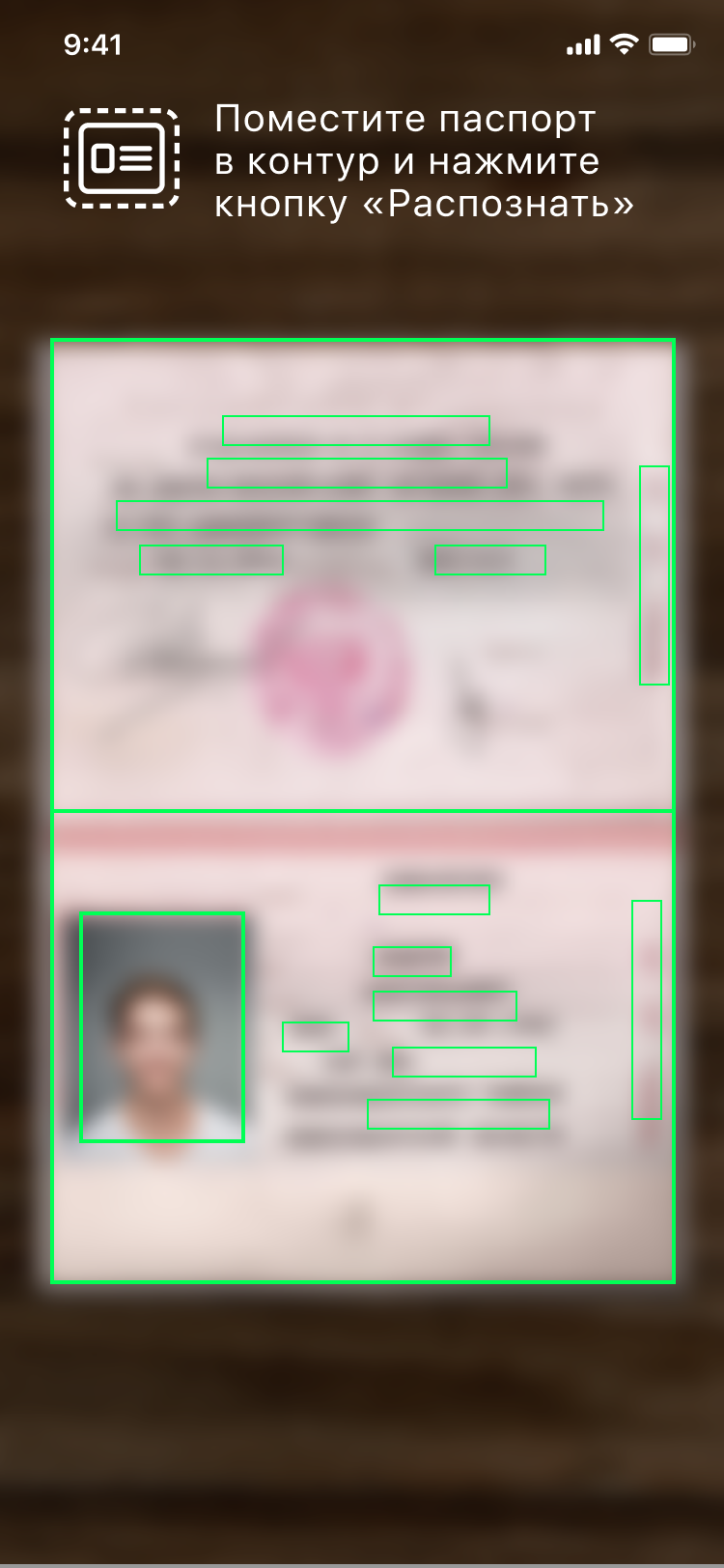 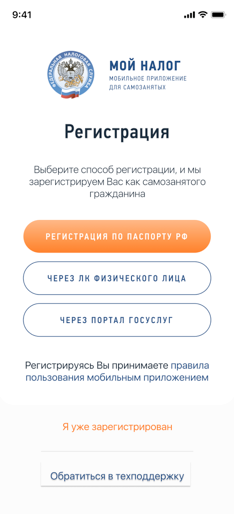 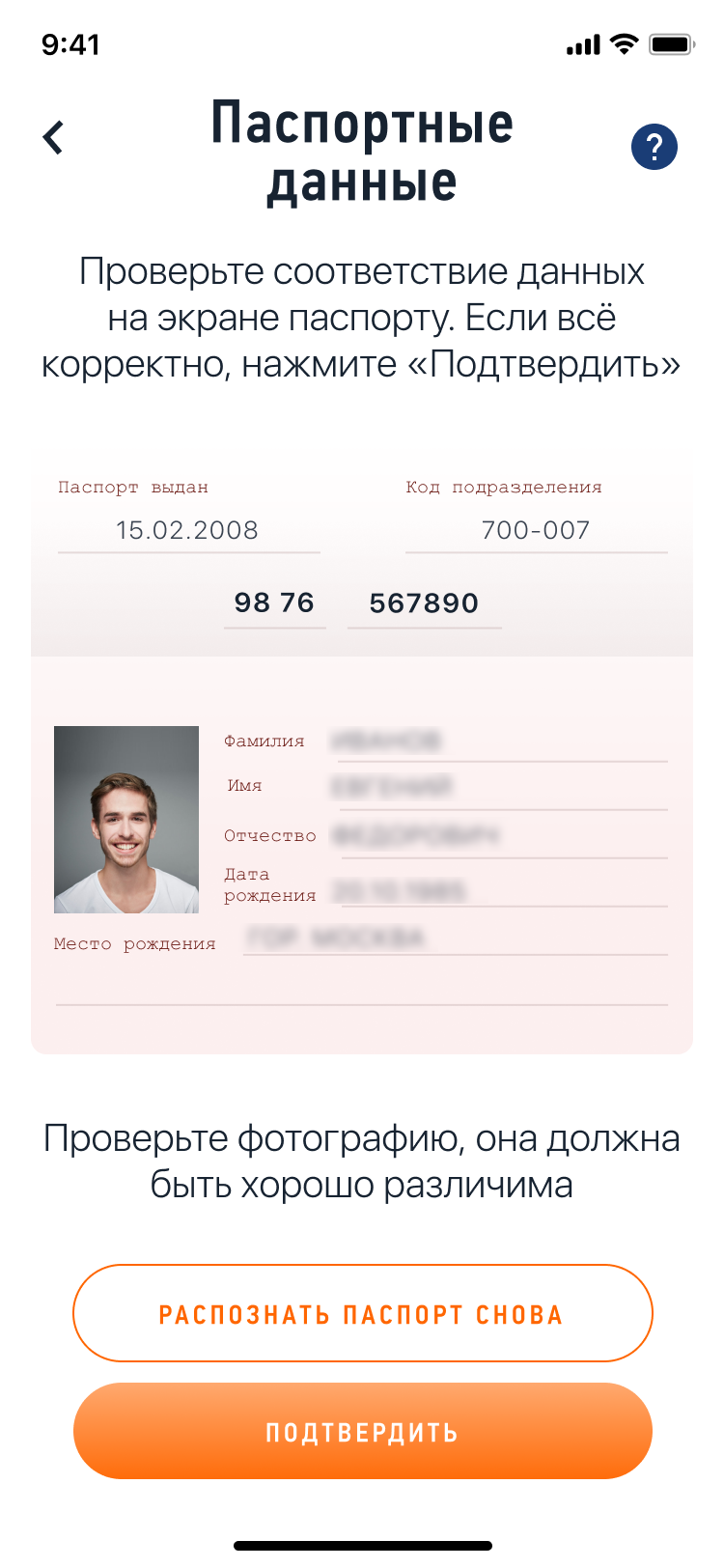 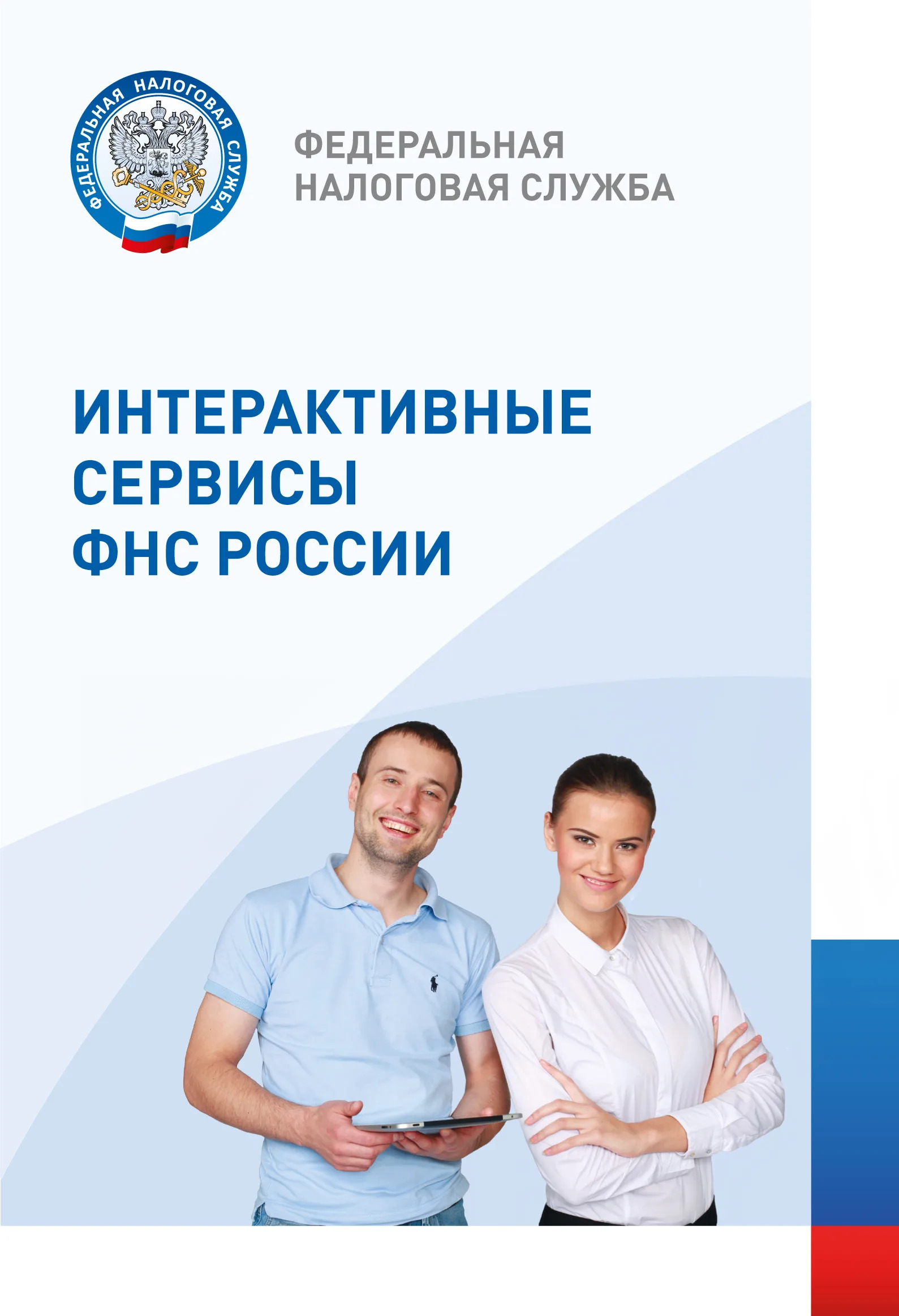 10
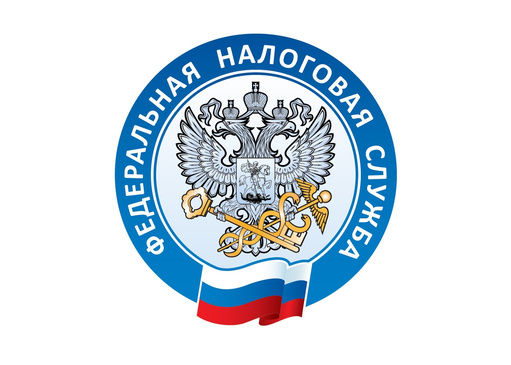 ФЕДЕРАЛЬНАЯ НАЛОГОВАЯ СЛУЖБА
Как пользоваться приложением «Мой налог»
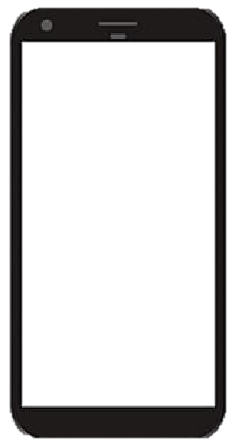 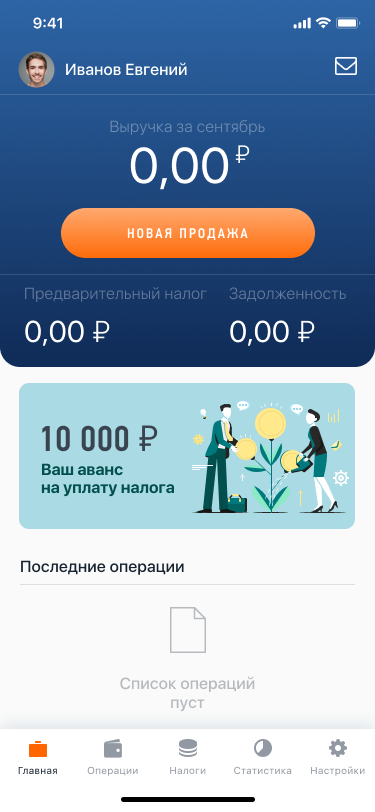 Показана выручка за
определенный месяц
Рассчитан предварительный 
налог и указана 
задолженность
Проверка 
начисления налогов
Список произведенных 
операций
Просмотр статистики 
продаж
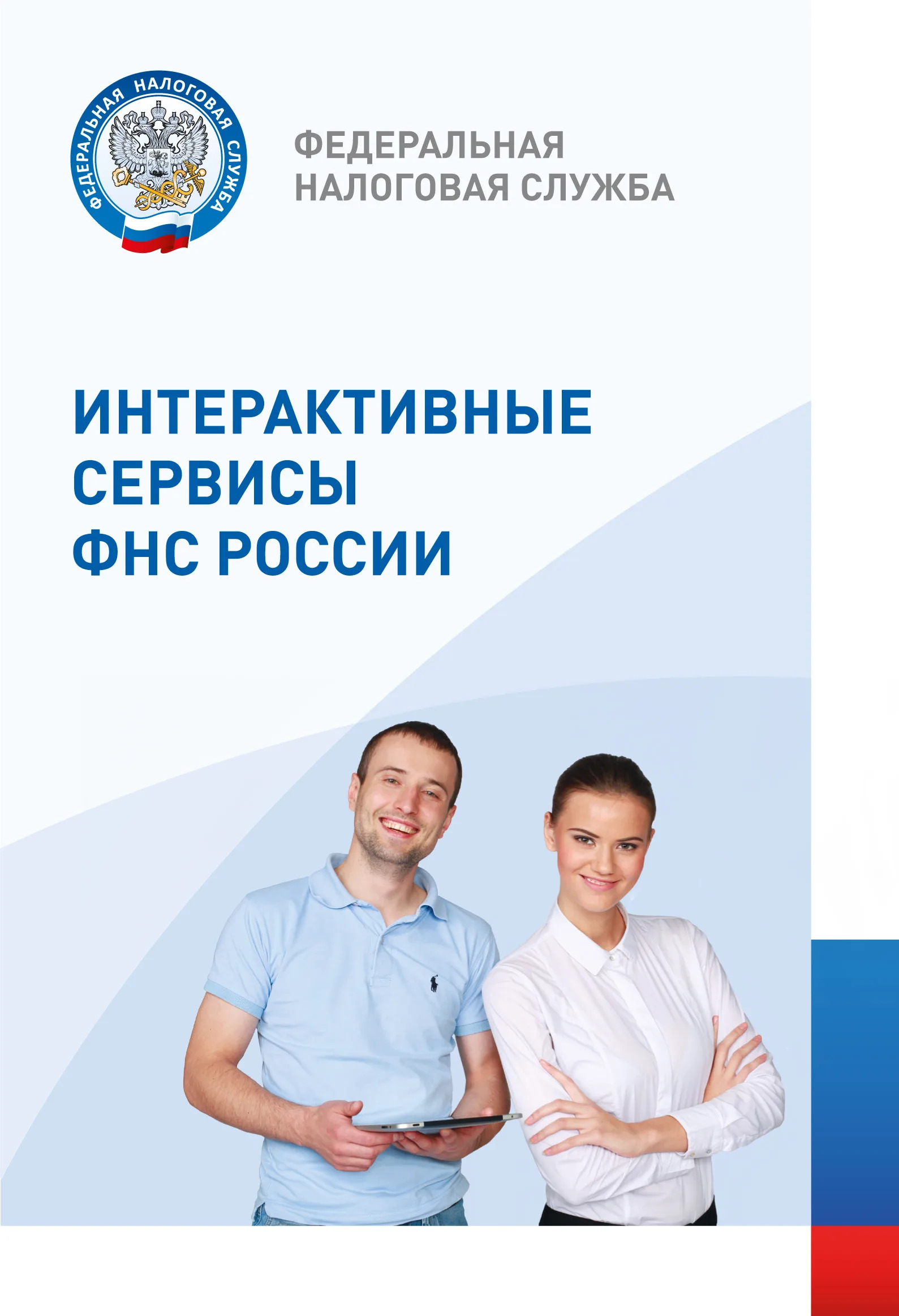 Редактирование
профиля
11
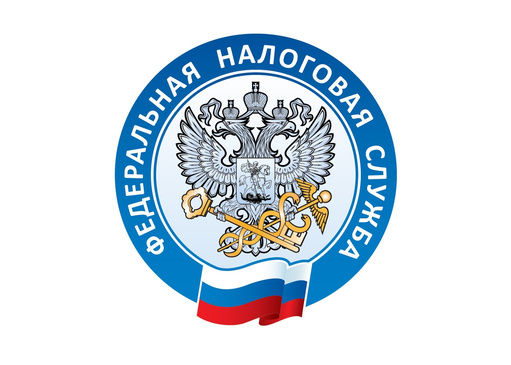 ФЕДЕРАЛЬНАЯ НАЛОГОВАЯ СЛУЖБА
Как формировать чеки в приложении «Мой налог»
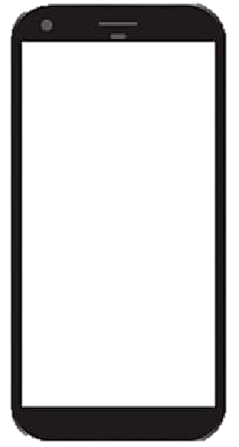 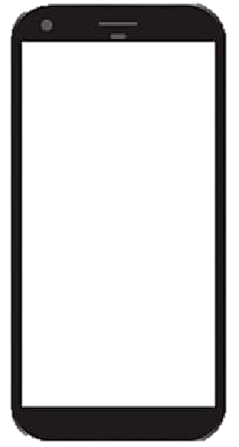 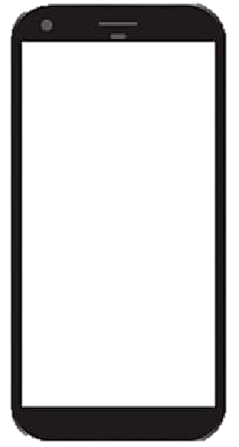 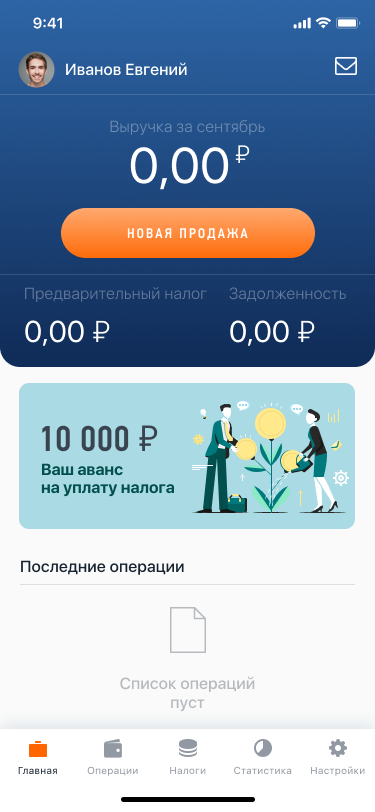 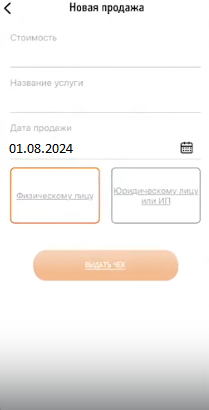 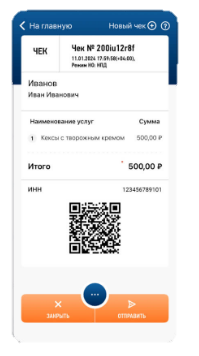 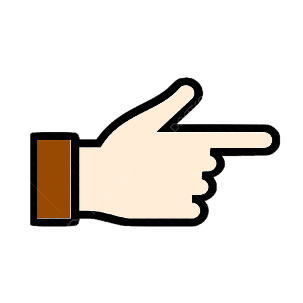 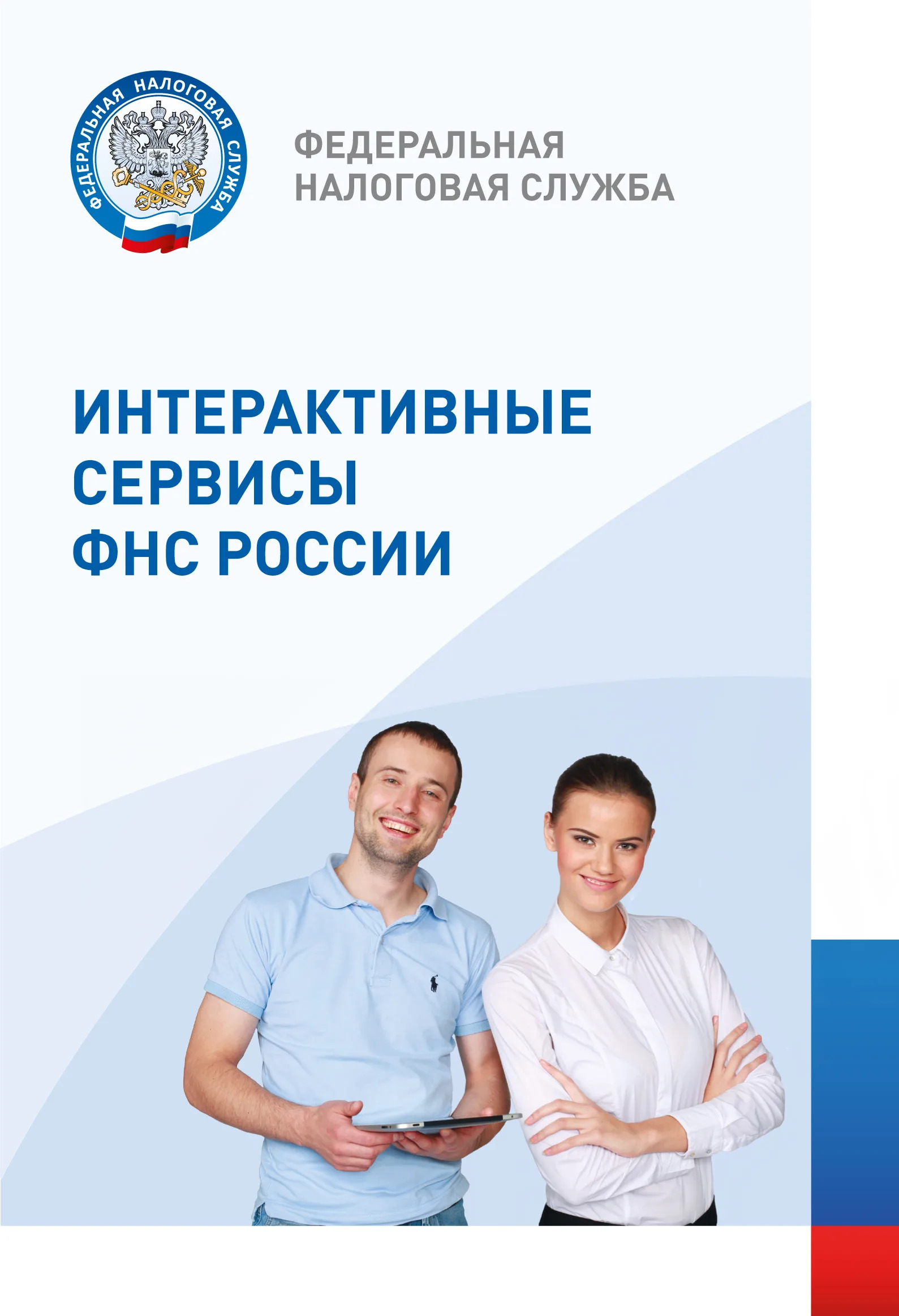 12
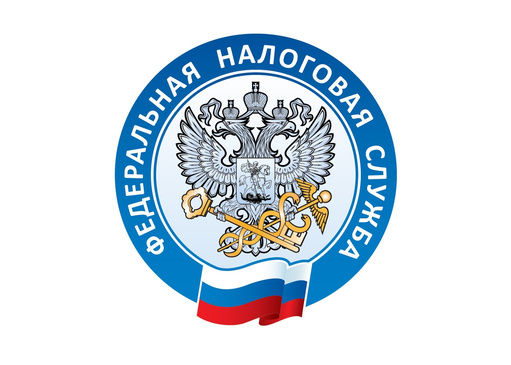 ФЕДЕРАЛЬНАЯ НАЛОГОВАЯ СЛУЖБА
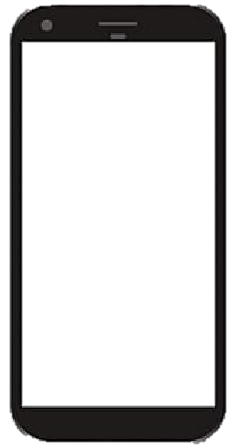 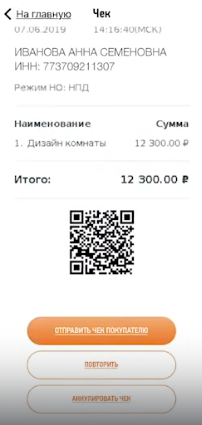 После того, как вы сформировали чек, вы можете его распечатать, отправить на мобильный телефон, либо предоставить QR-код для считывания через телефон
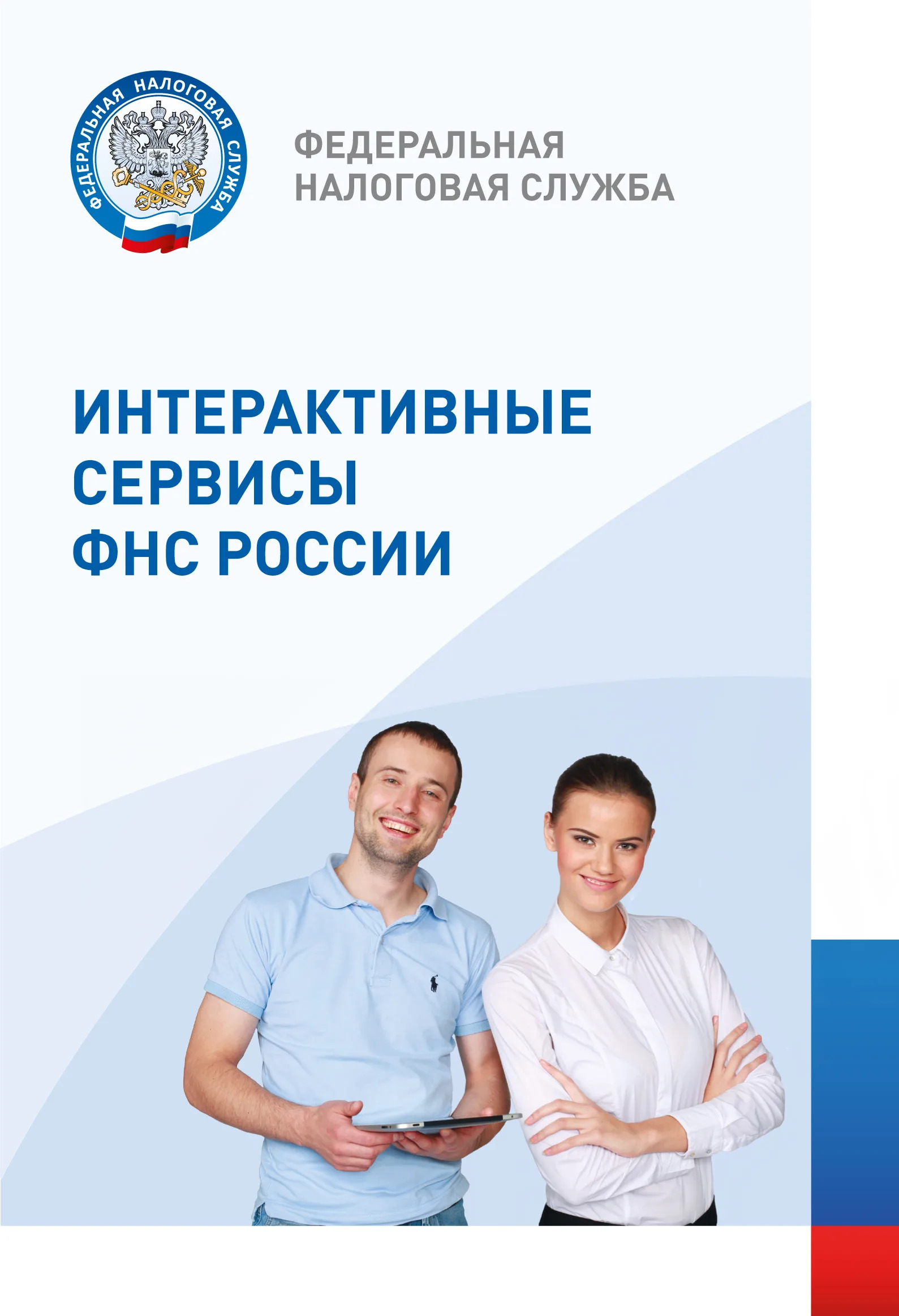 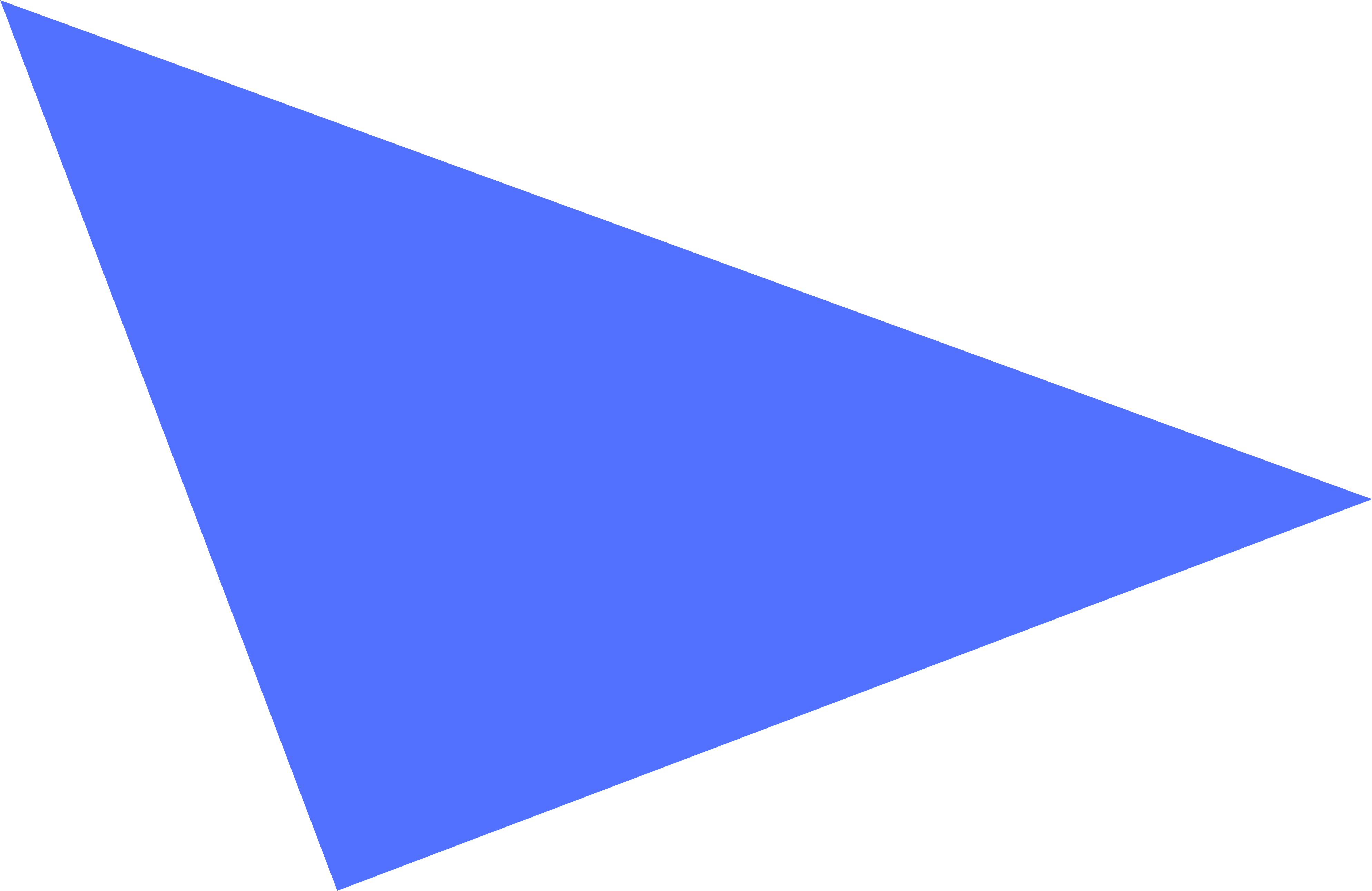 13
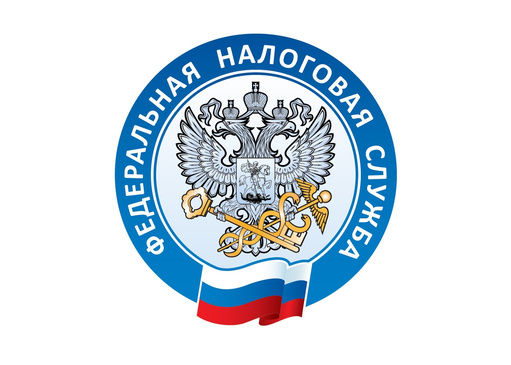 ФЕДЕРАЛЬНАЯ НАЛОГОВАЯ СЛУЖБА
ВАЖНО!!!
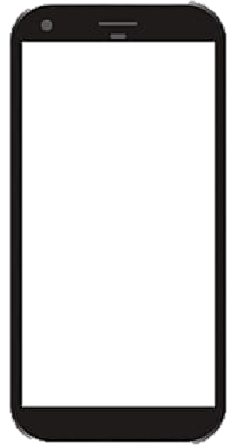 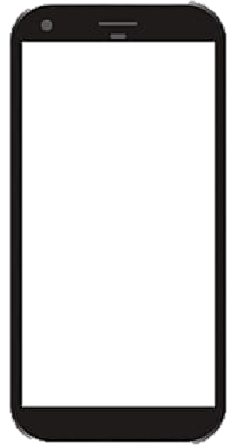 Если Вы ошиблись или хотите вернуть деньги клиенту, можно отменить операцию в приложении, нажав кнопку «Аннулировать чек»
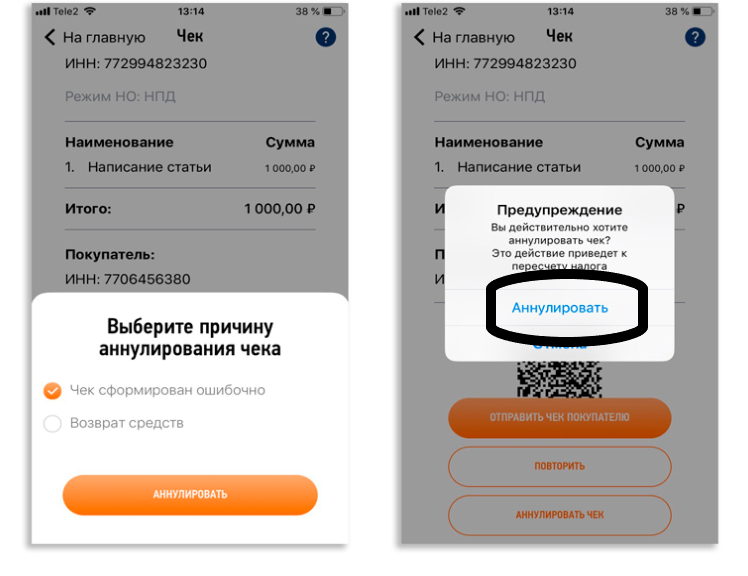 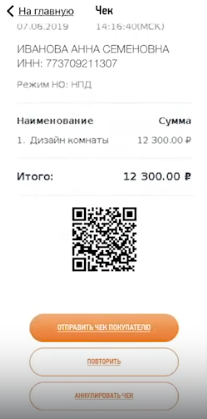 Для этого нужно выбрать причину из списка: «Чек сформирован ошибочно» или «Возврат средств».     
     Программа аннулирует чек, пересчитает сумму дохода и налог с него. Результат сразу же отобразится в личном кабинете.
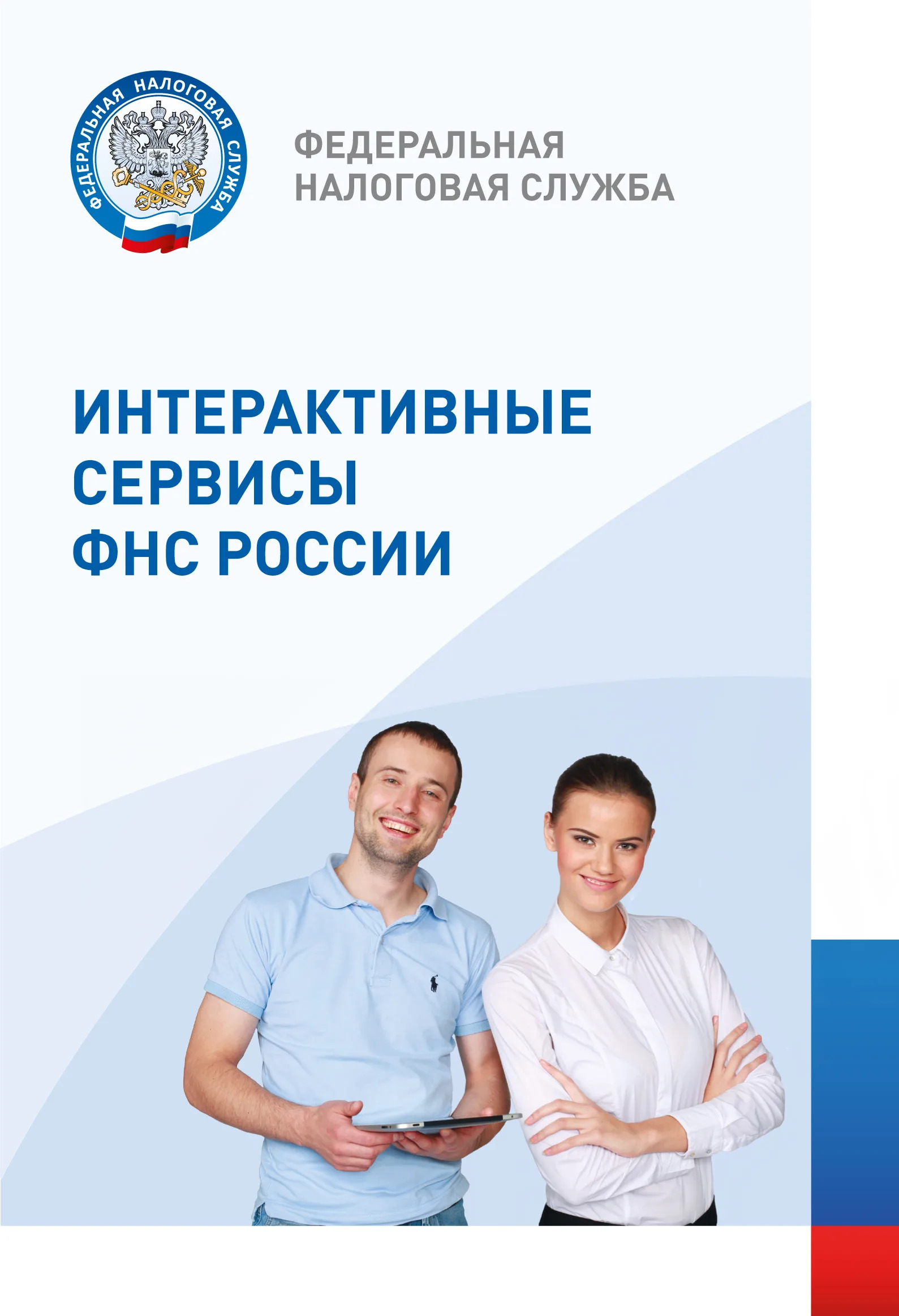 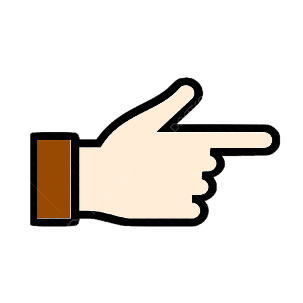 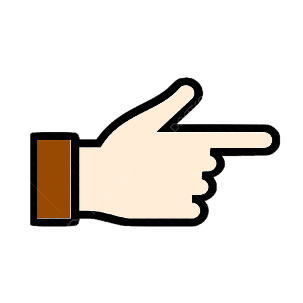 14
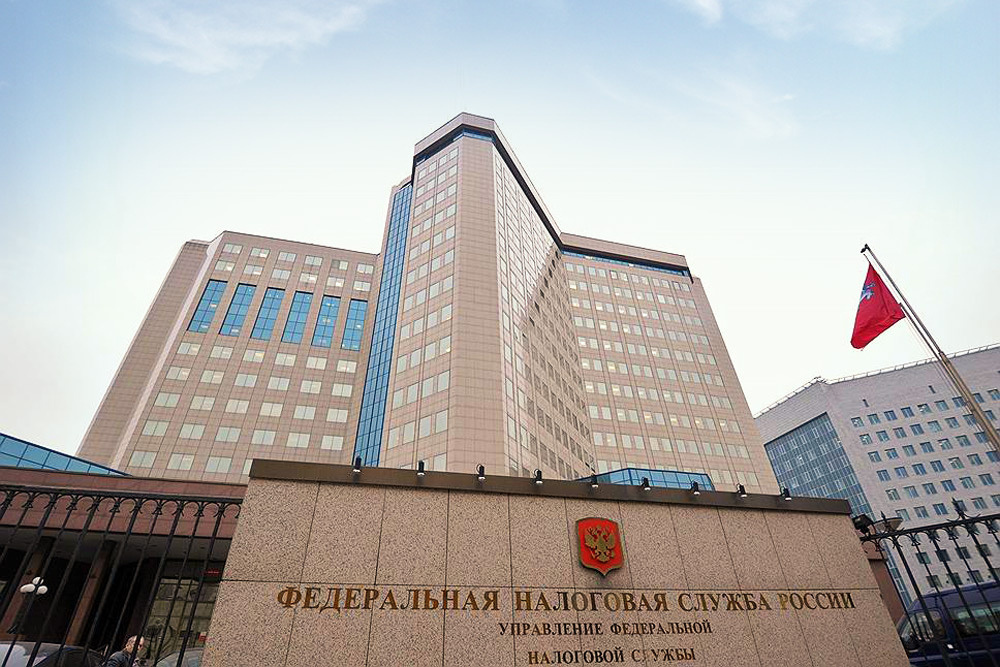 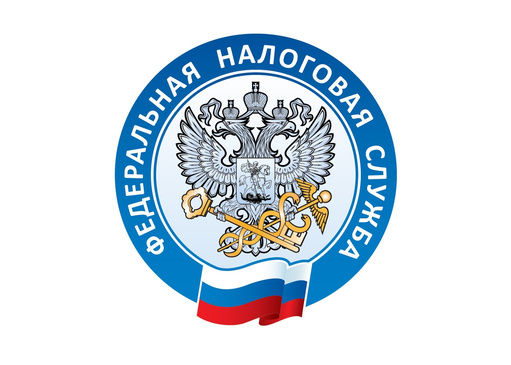 СПАСИБО ЗА ВНИМАНИЕ!